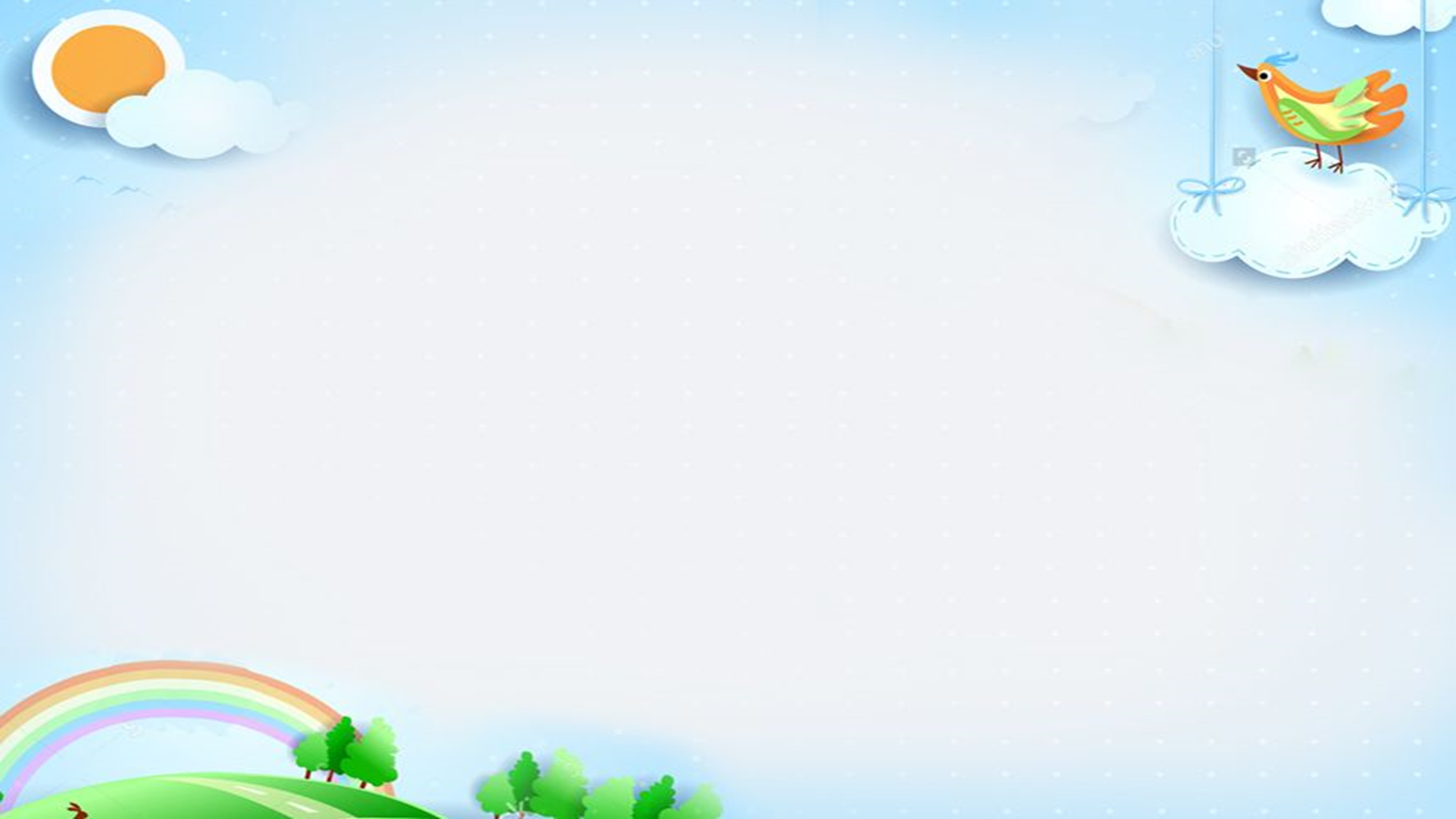 1. Chơi trò chơi “Đuổi hình bắt chữ”
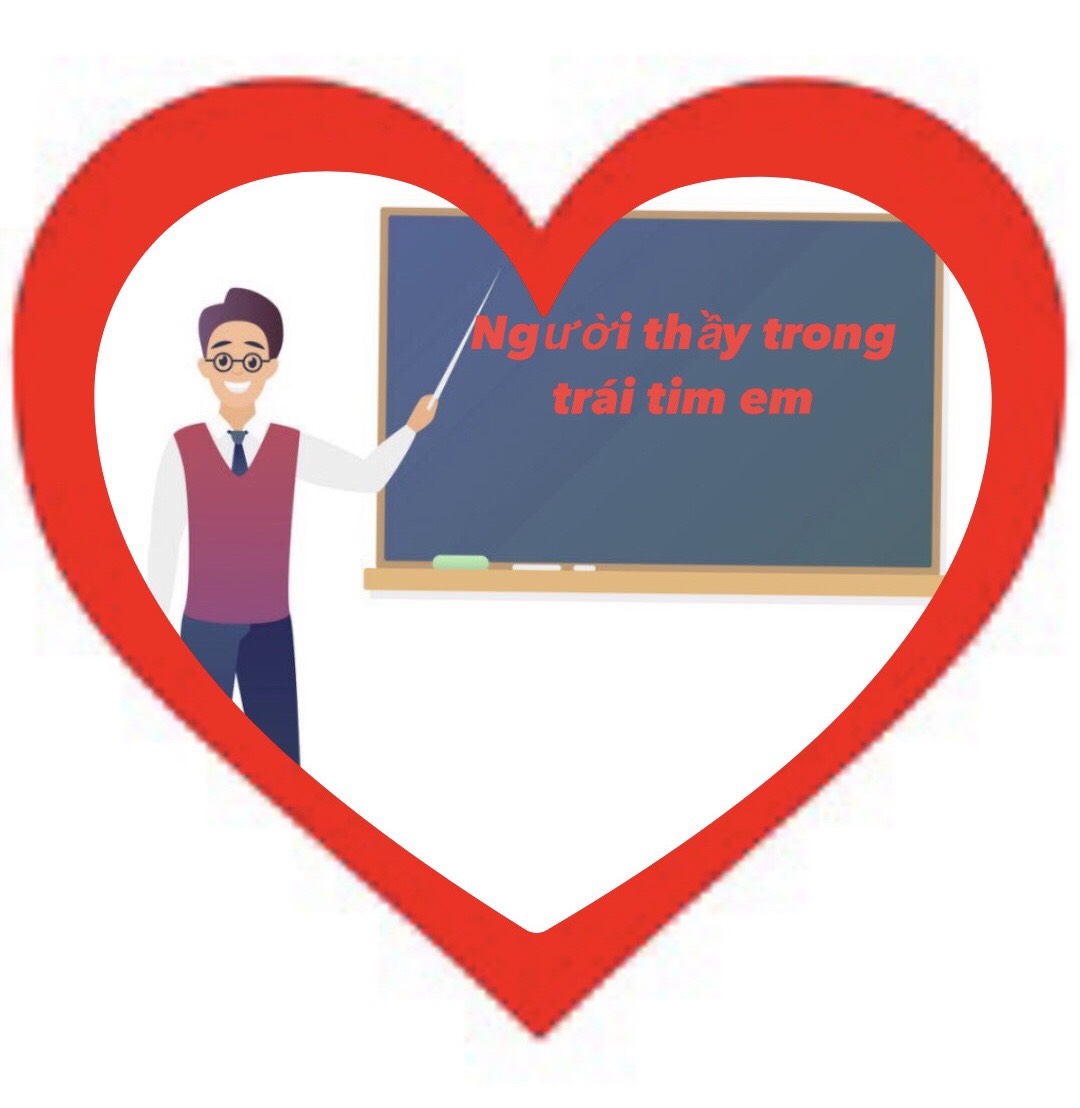 2
1
3
Người thầy 
trong tim em
6
4
5
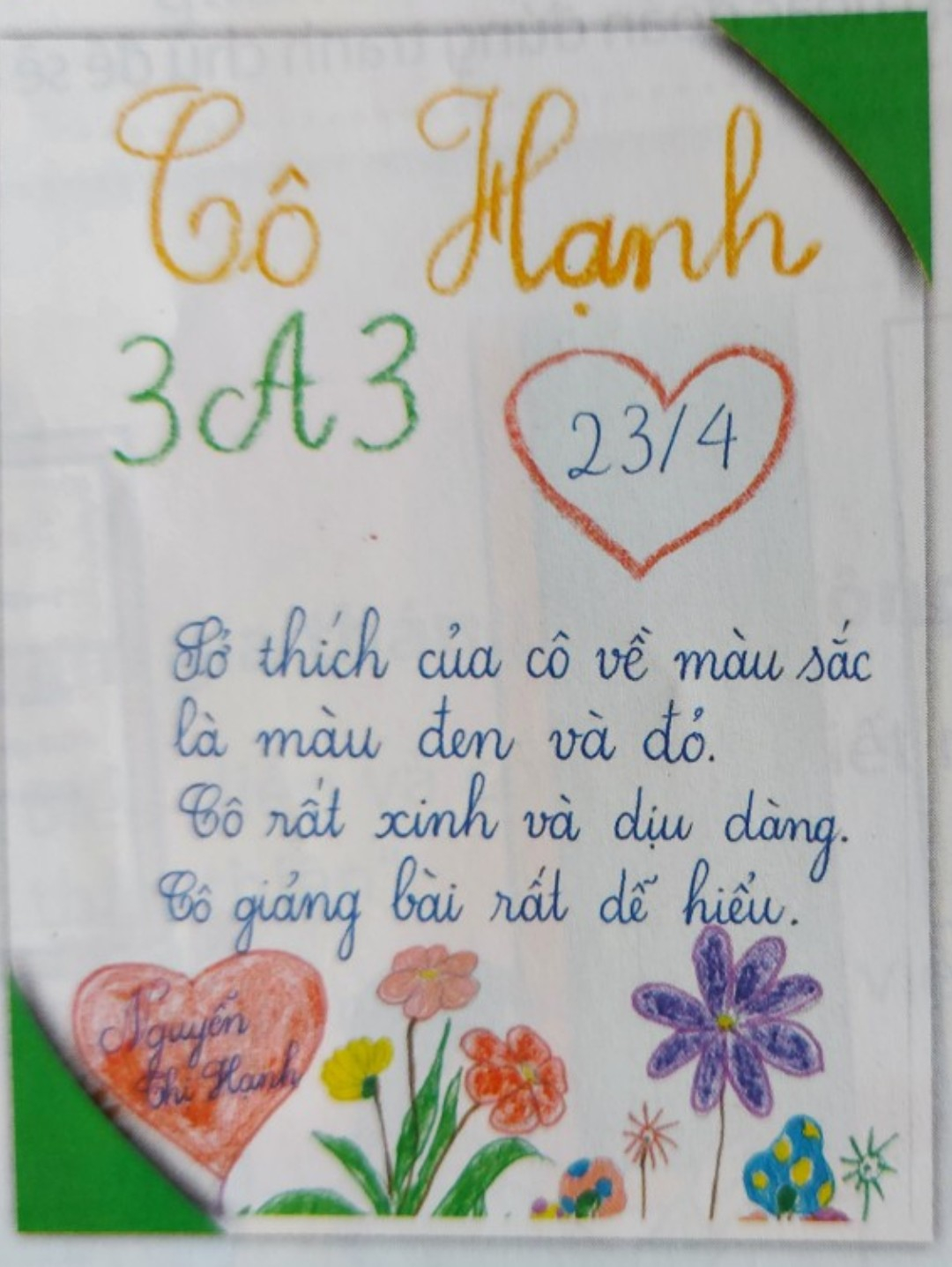 Nguồn: Quỳnh Anh
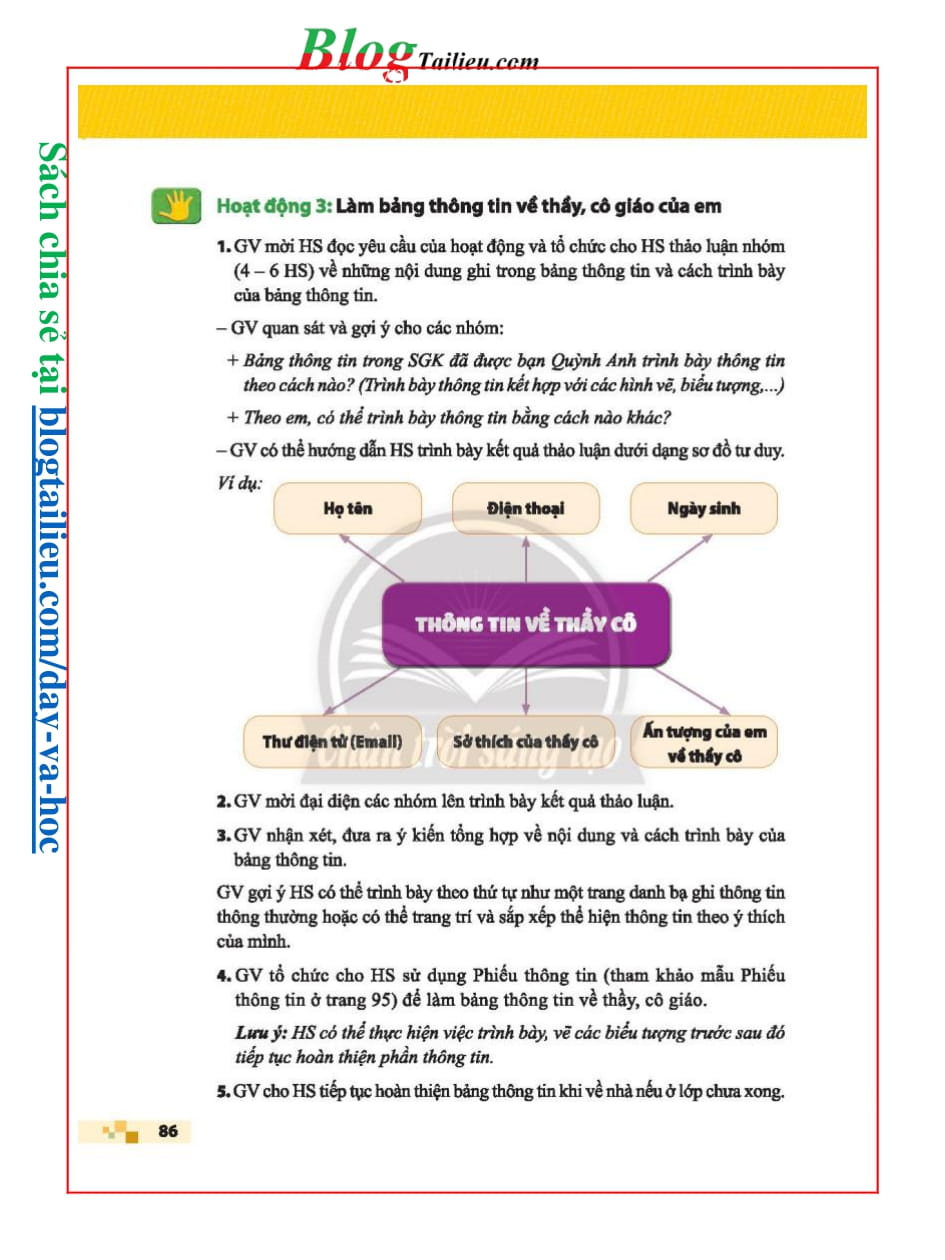 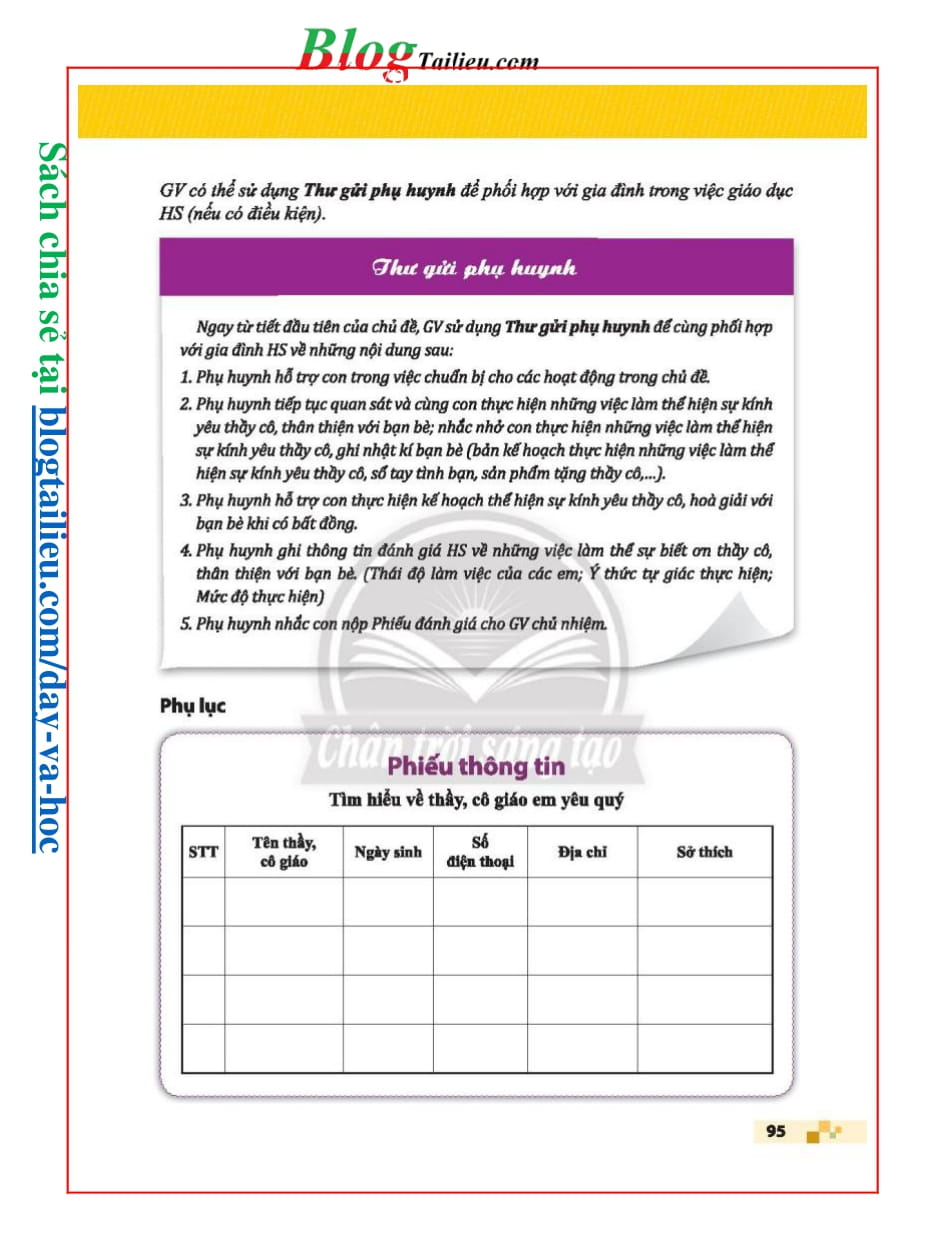 KẾT LUẬN: Thầy cô là người dạy dỗ chúng em nên người. Chúng em cần ghi nhớ công ơn của thầy cô giáo.
Chúc thầy cô và các em nhiều sức khỏe !
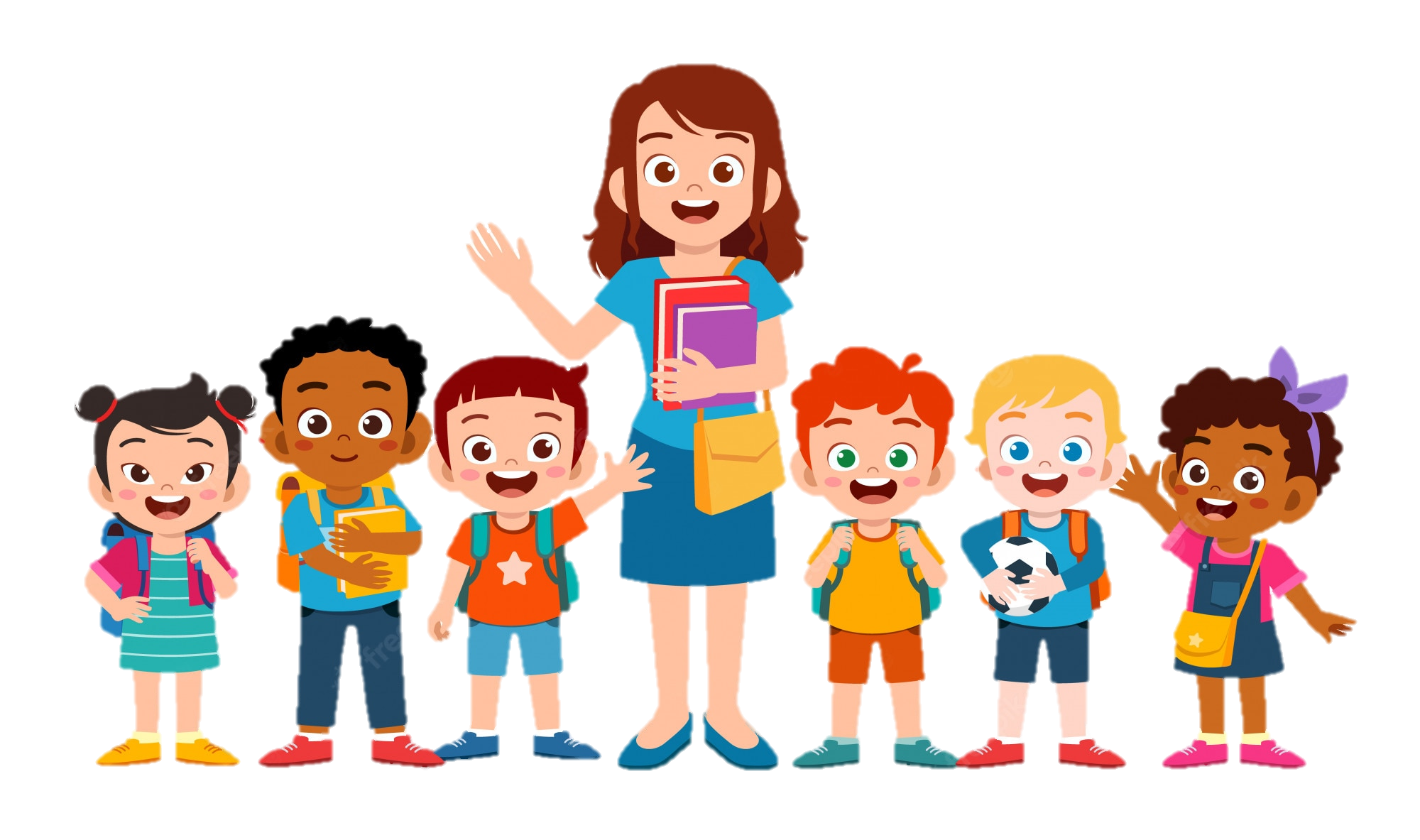 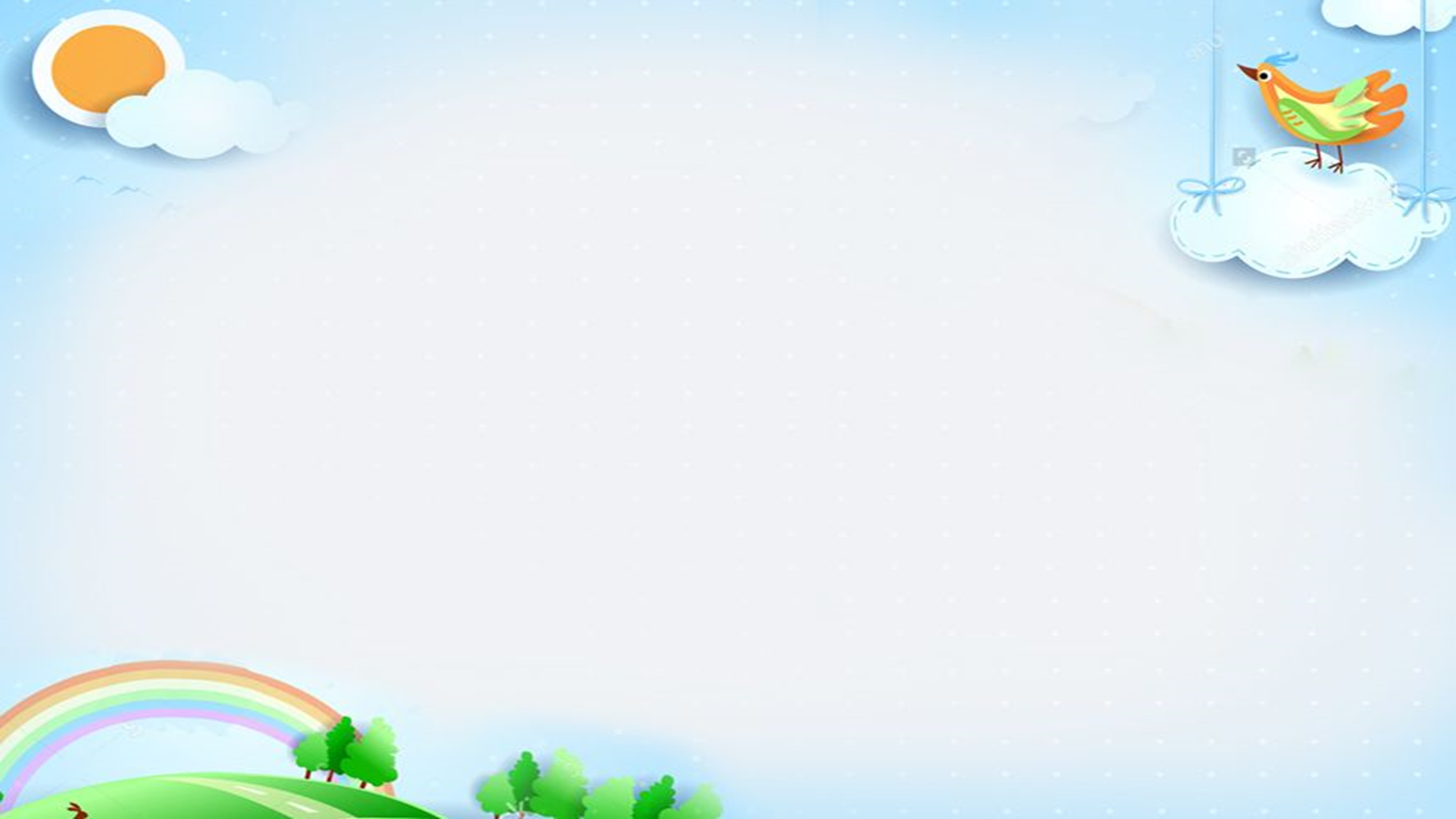 Đây là một môn học
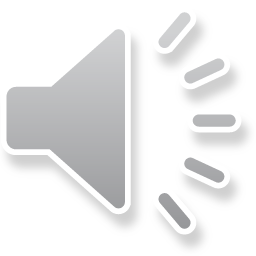 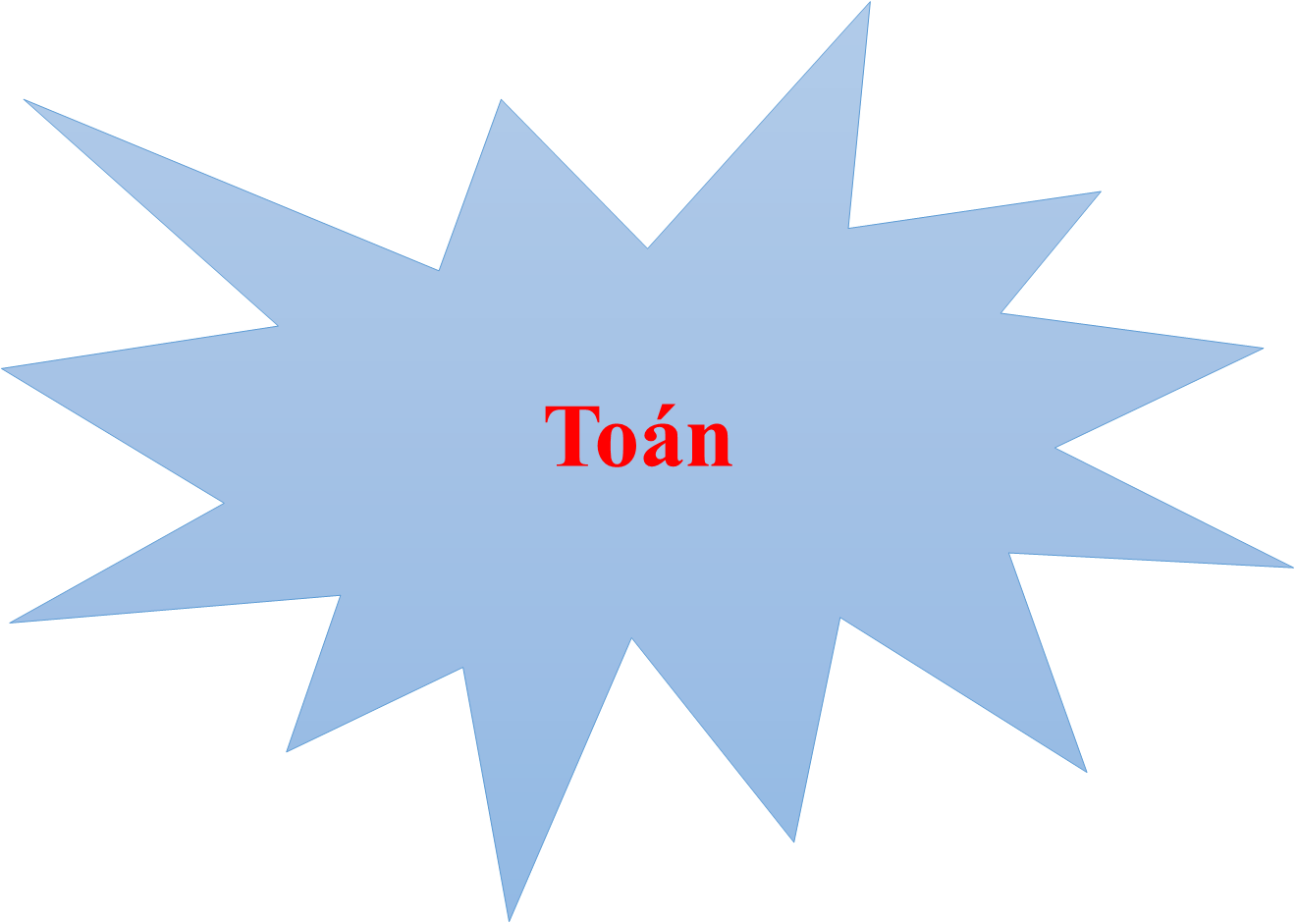 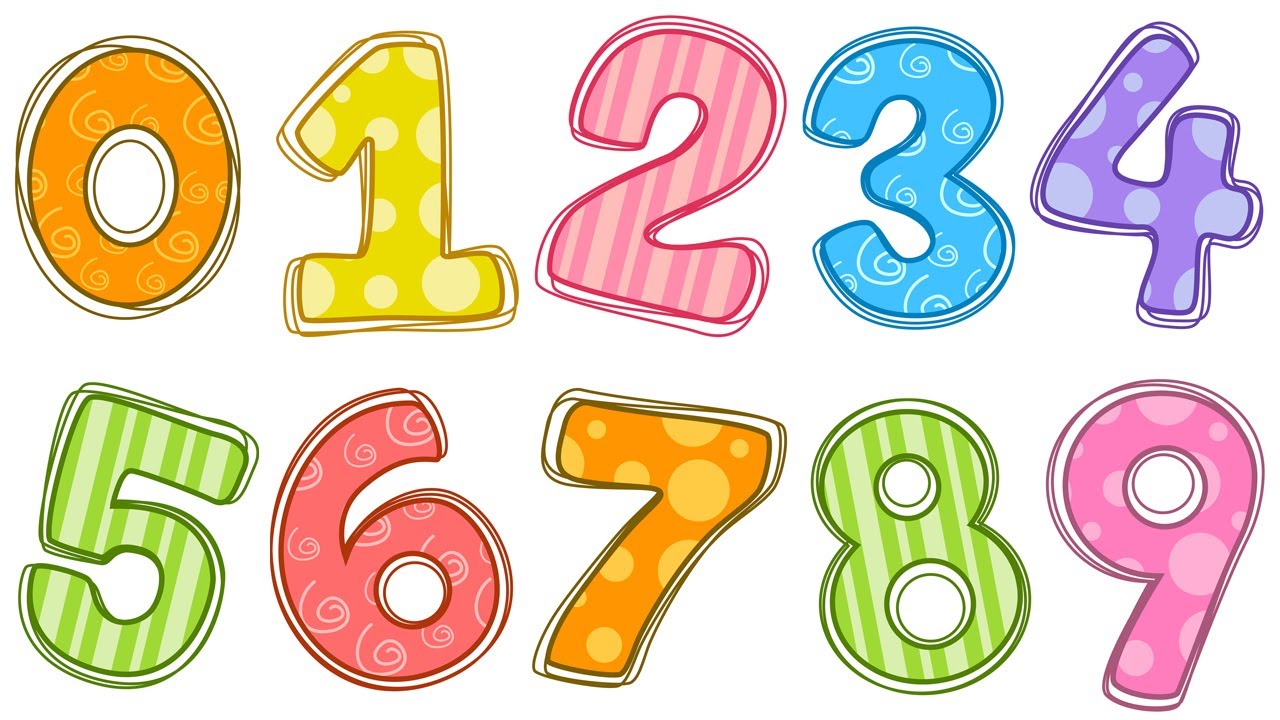 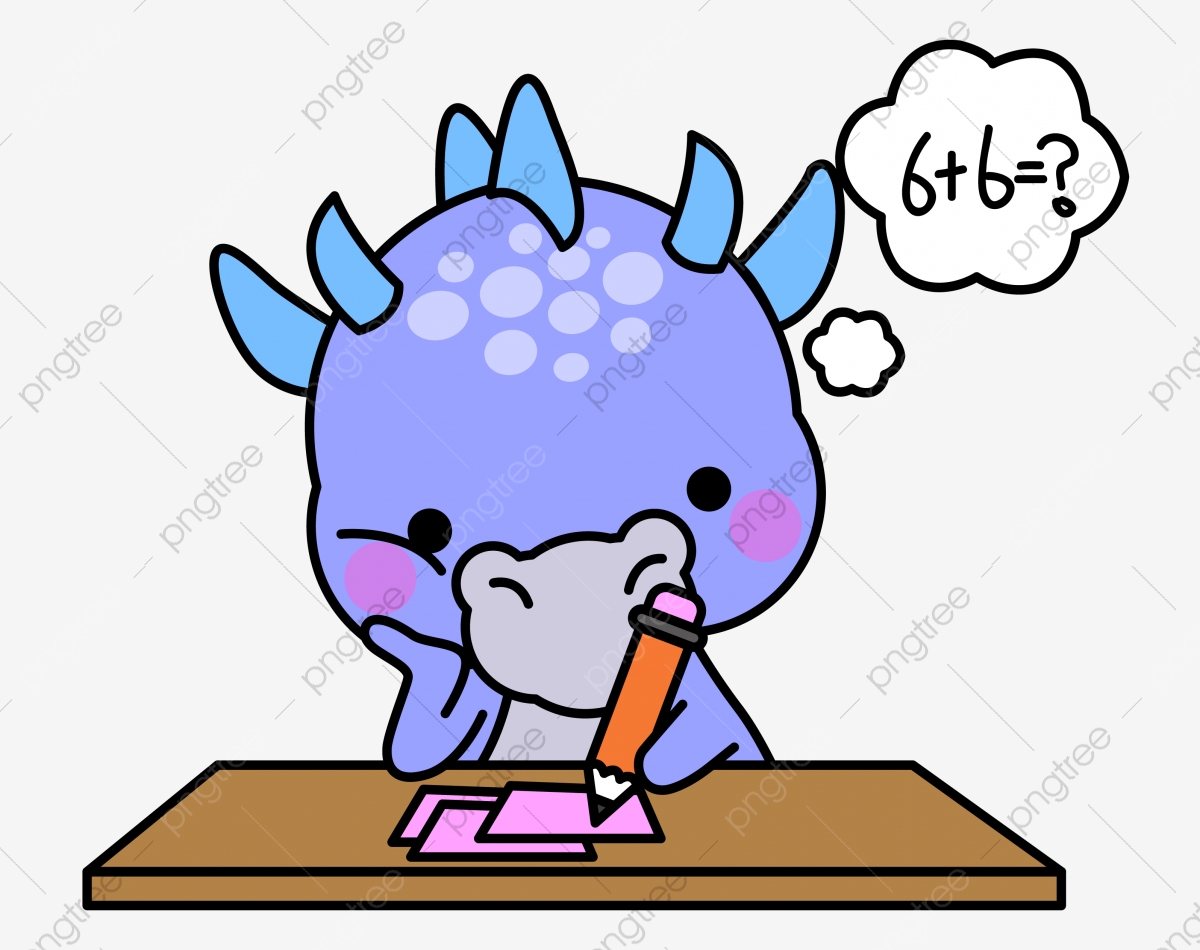 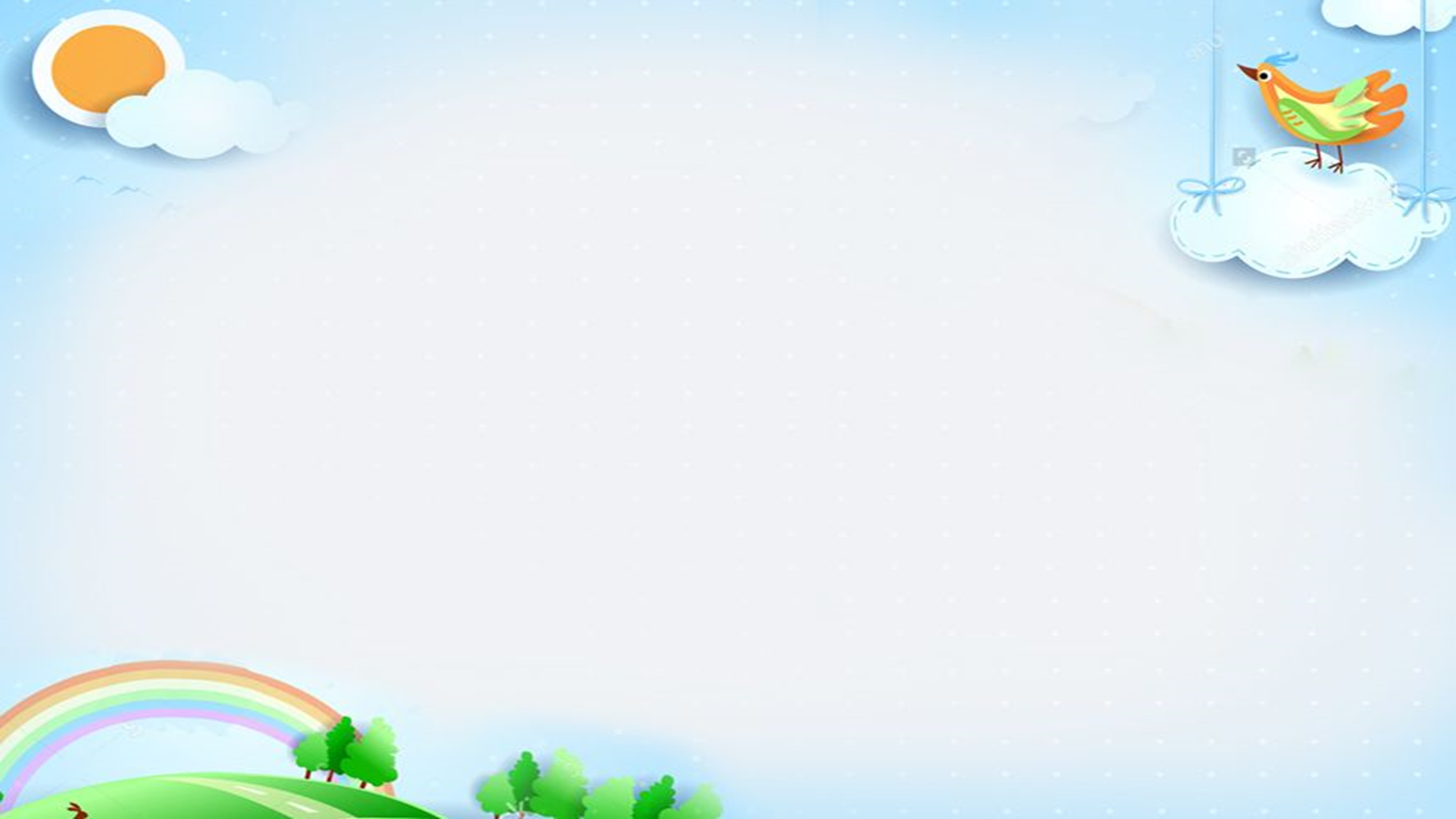 1. Chơi trò chơi “Đuổi hình bắt chữ”
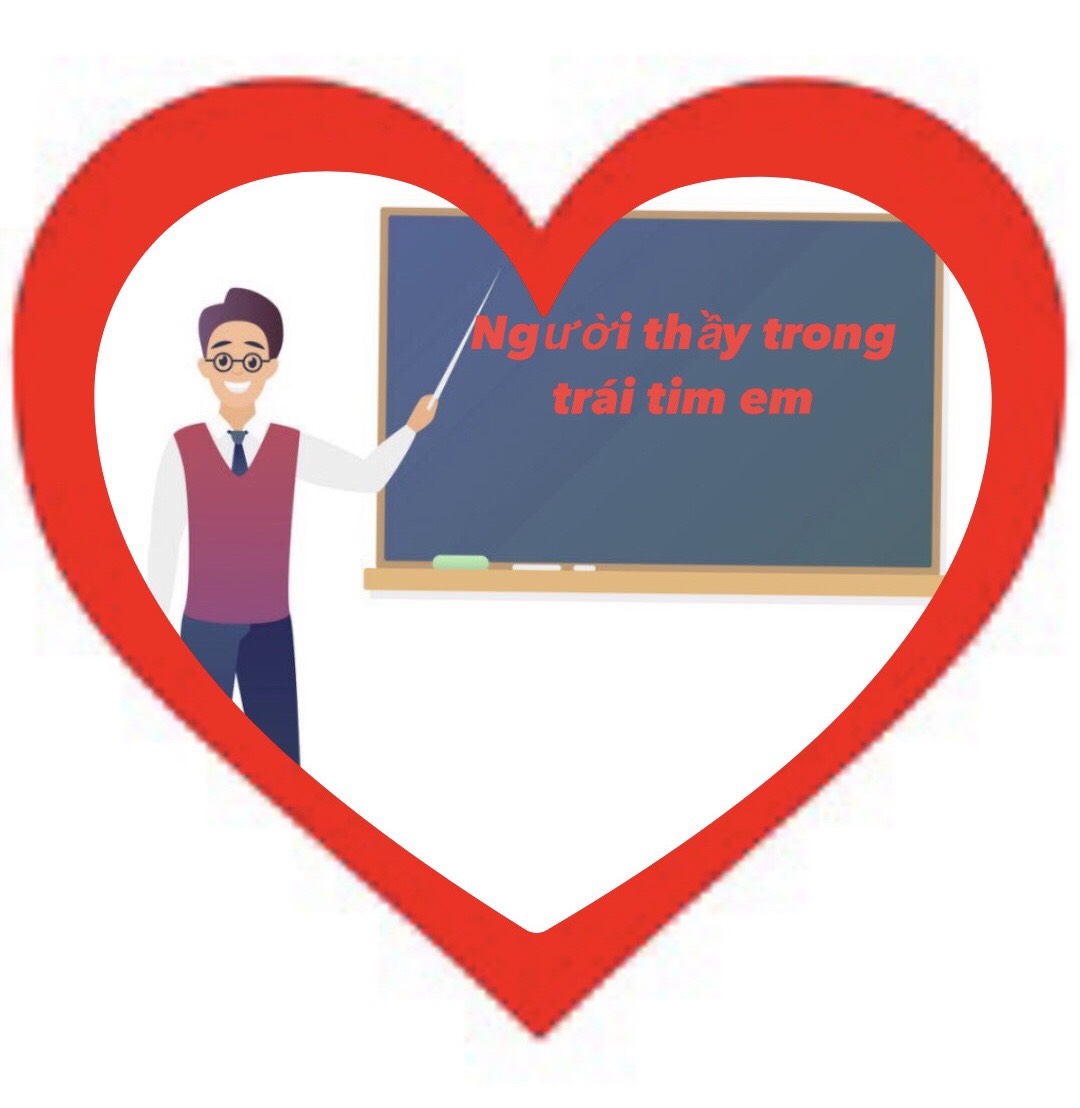 2
1
3
Người thầy 
trong tim em
6
4
5
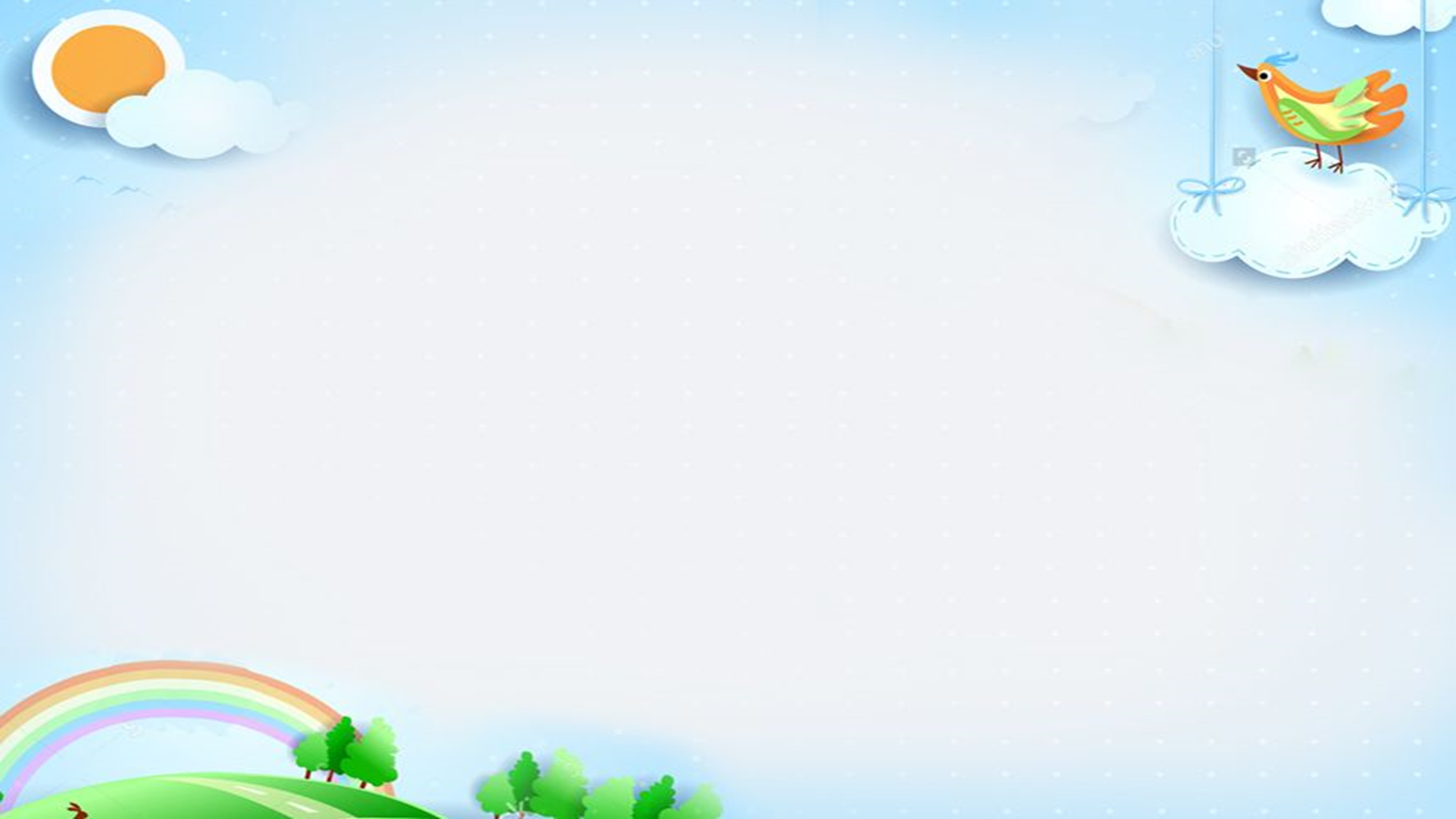 Đây là một câu tục ngữ
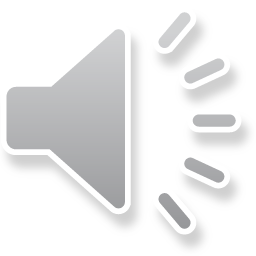 Ăn quả nhớ kẻ trồng cây
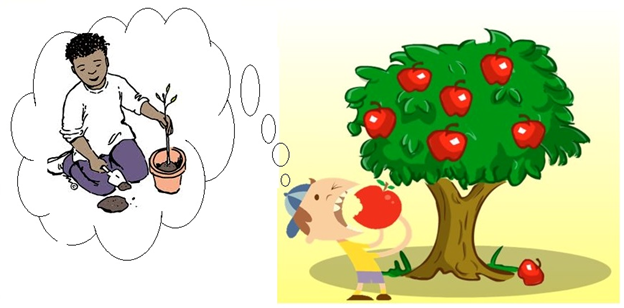 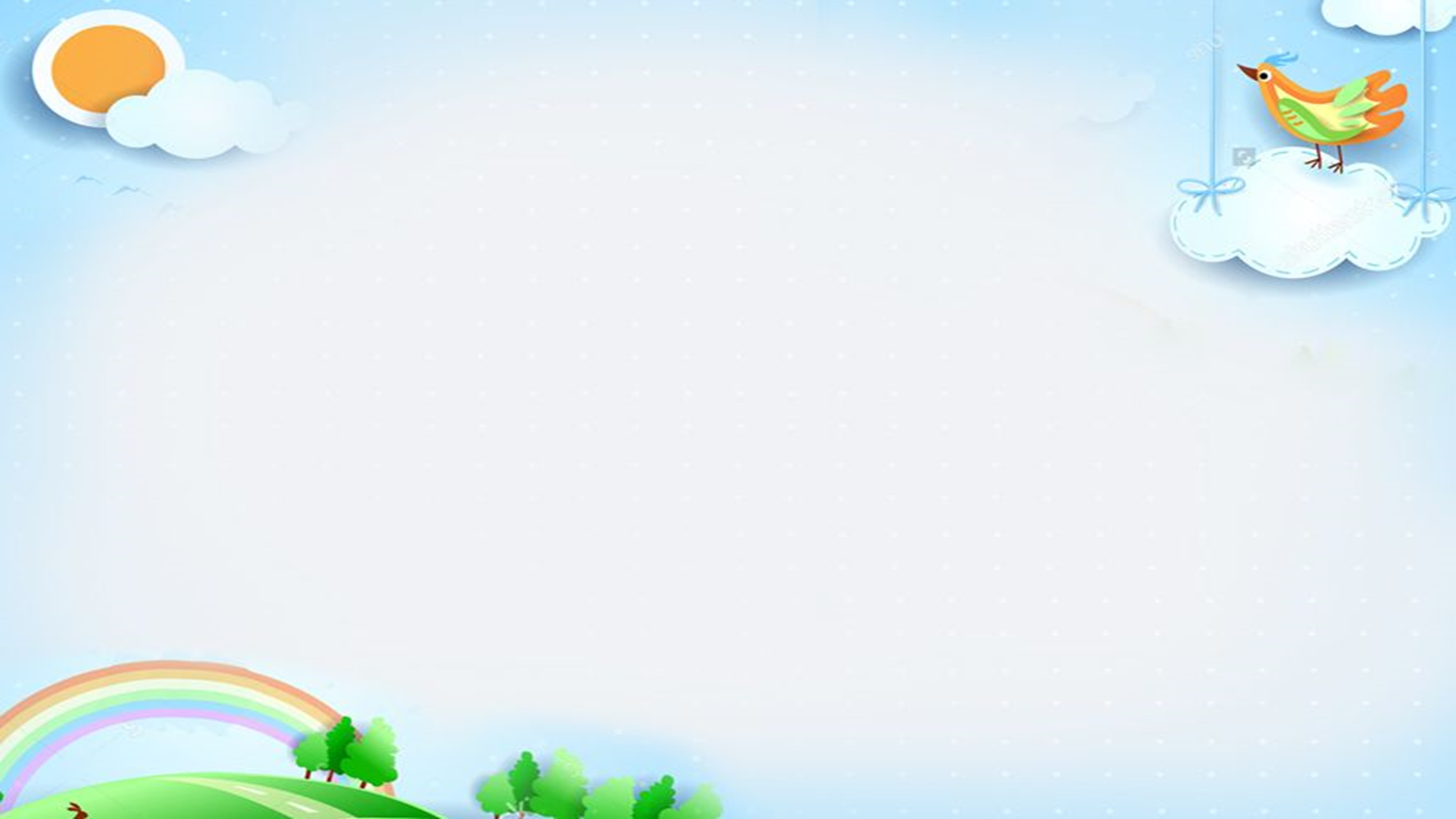 1. Chơi trò chơi “Đuổi hình bắt chữ”
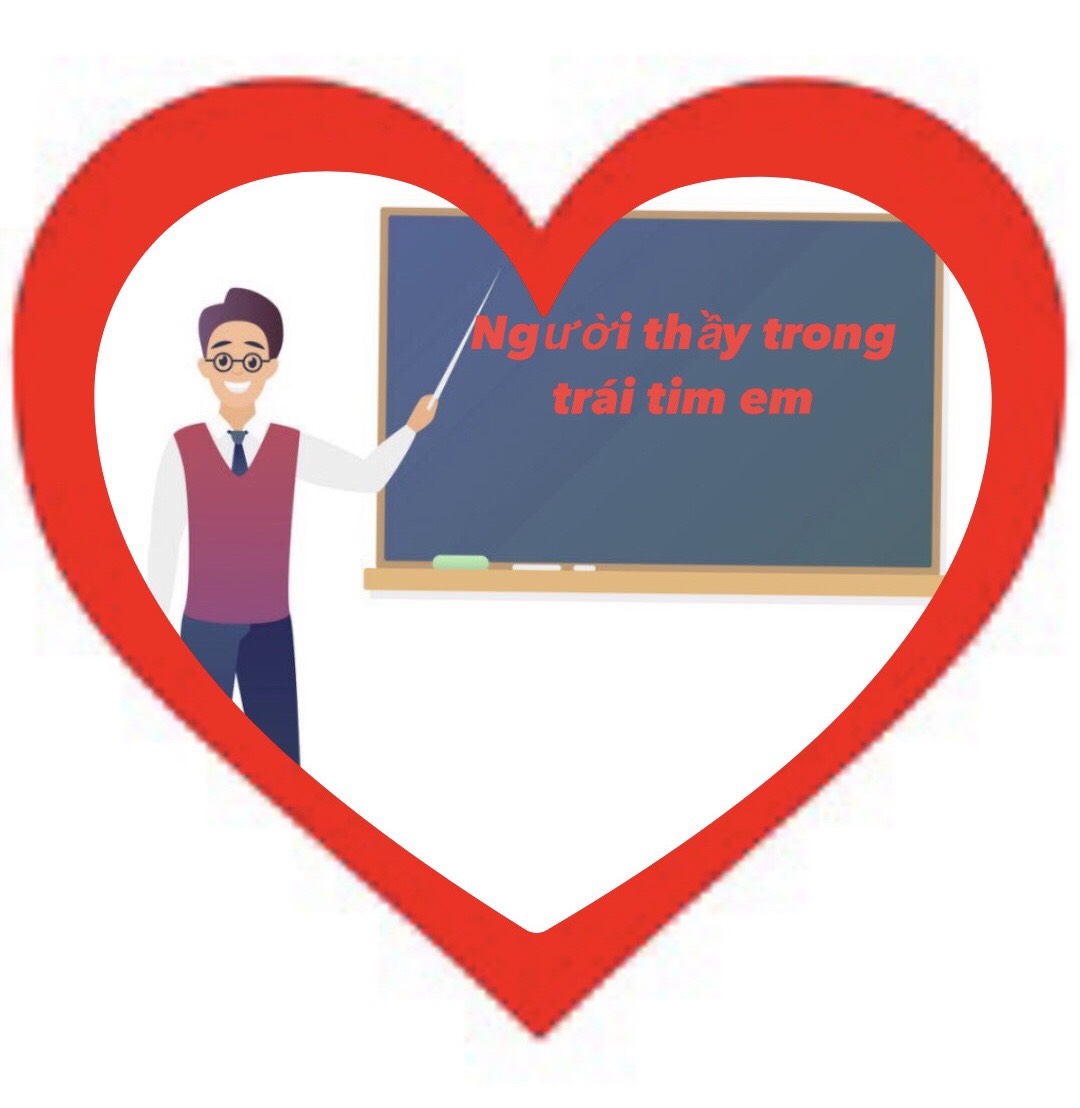 2
1
3
6
4
5
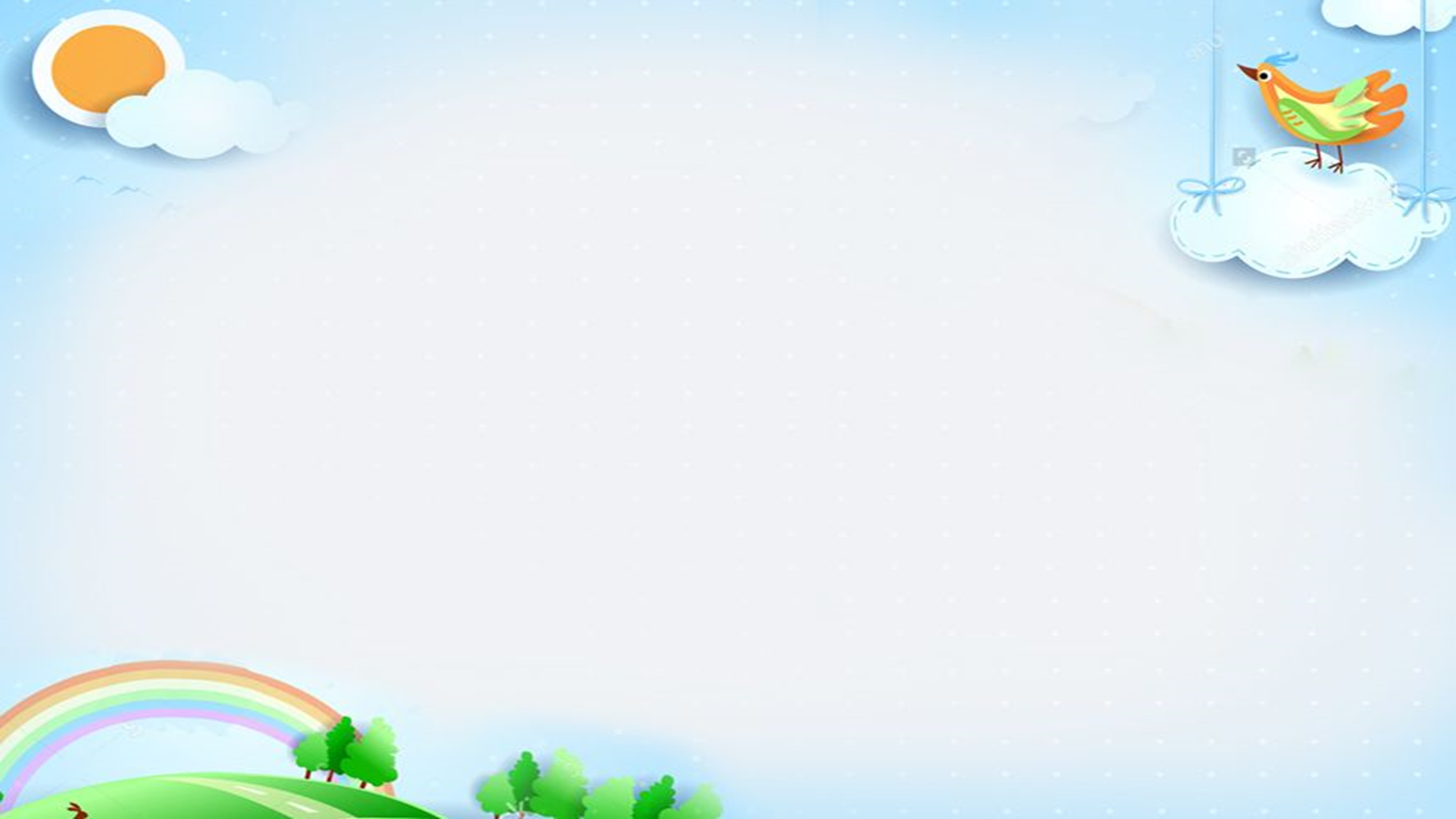 Đây là một hiện tượng
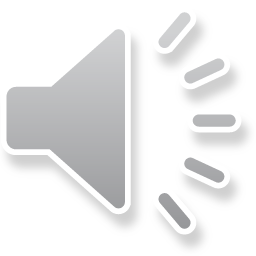 Bụi phấn
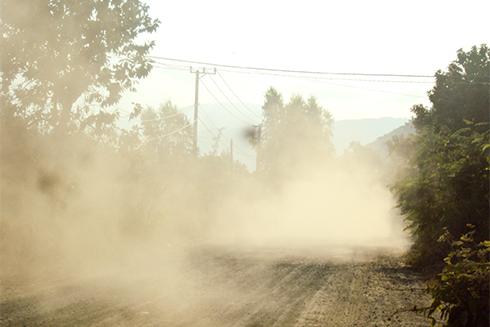 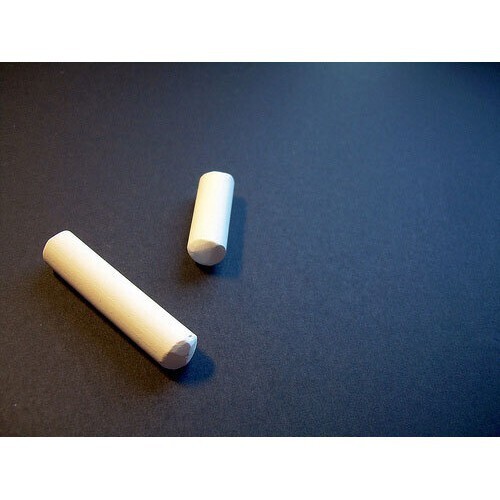 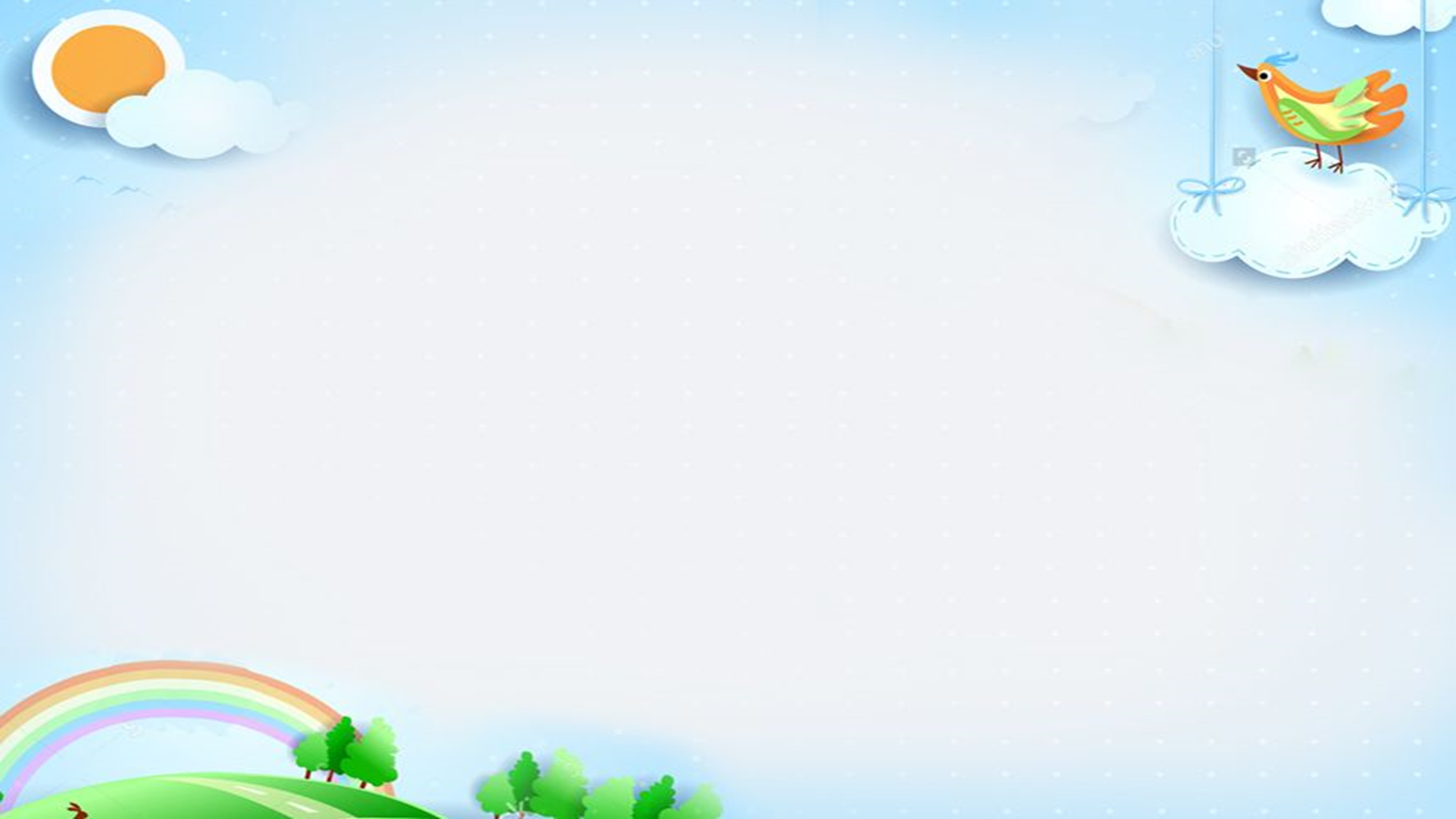 1. Chơi trò chơi “Đuổi hình bắt chữ”
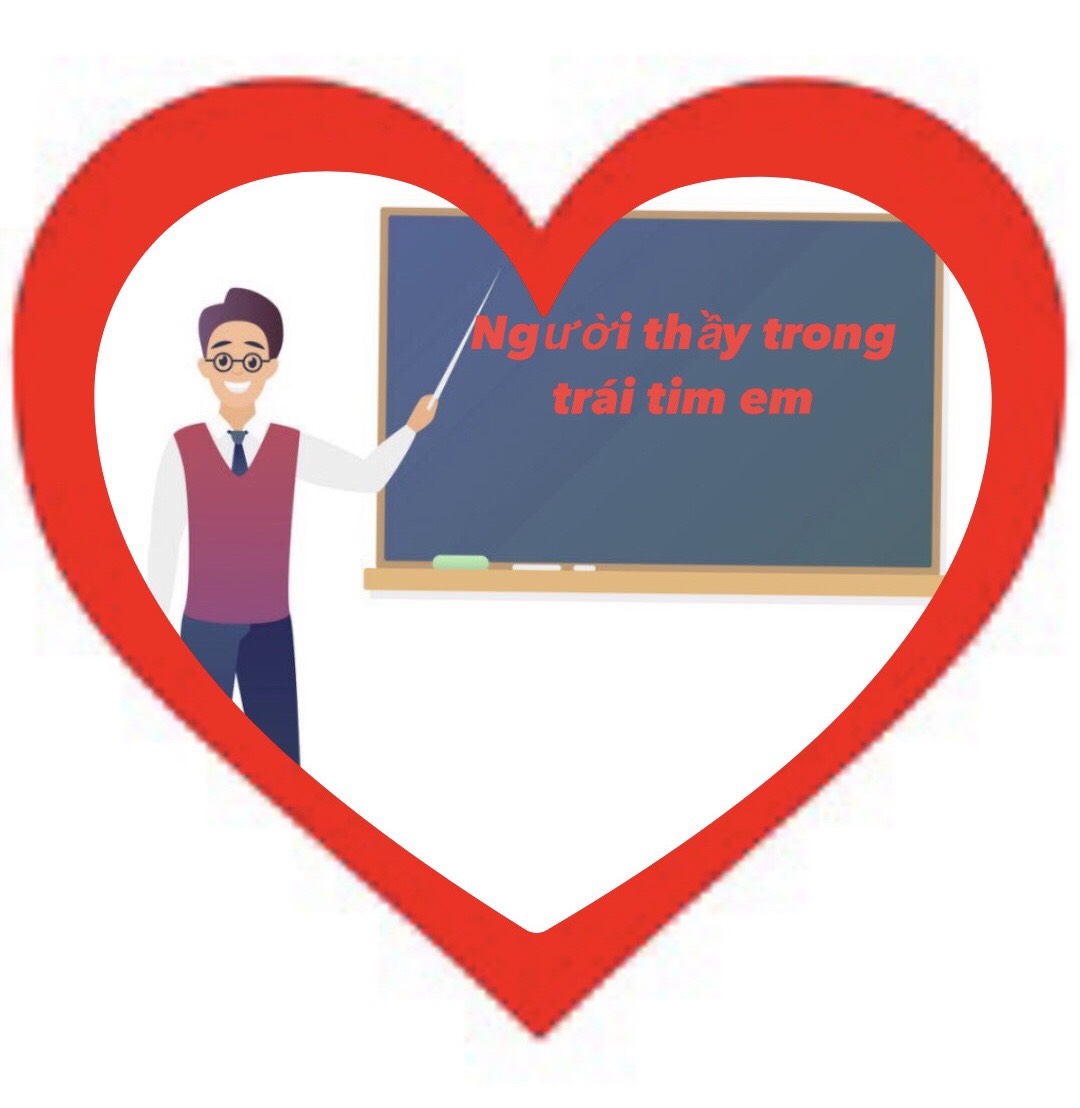 2
1
3
6
4
5
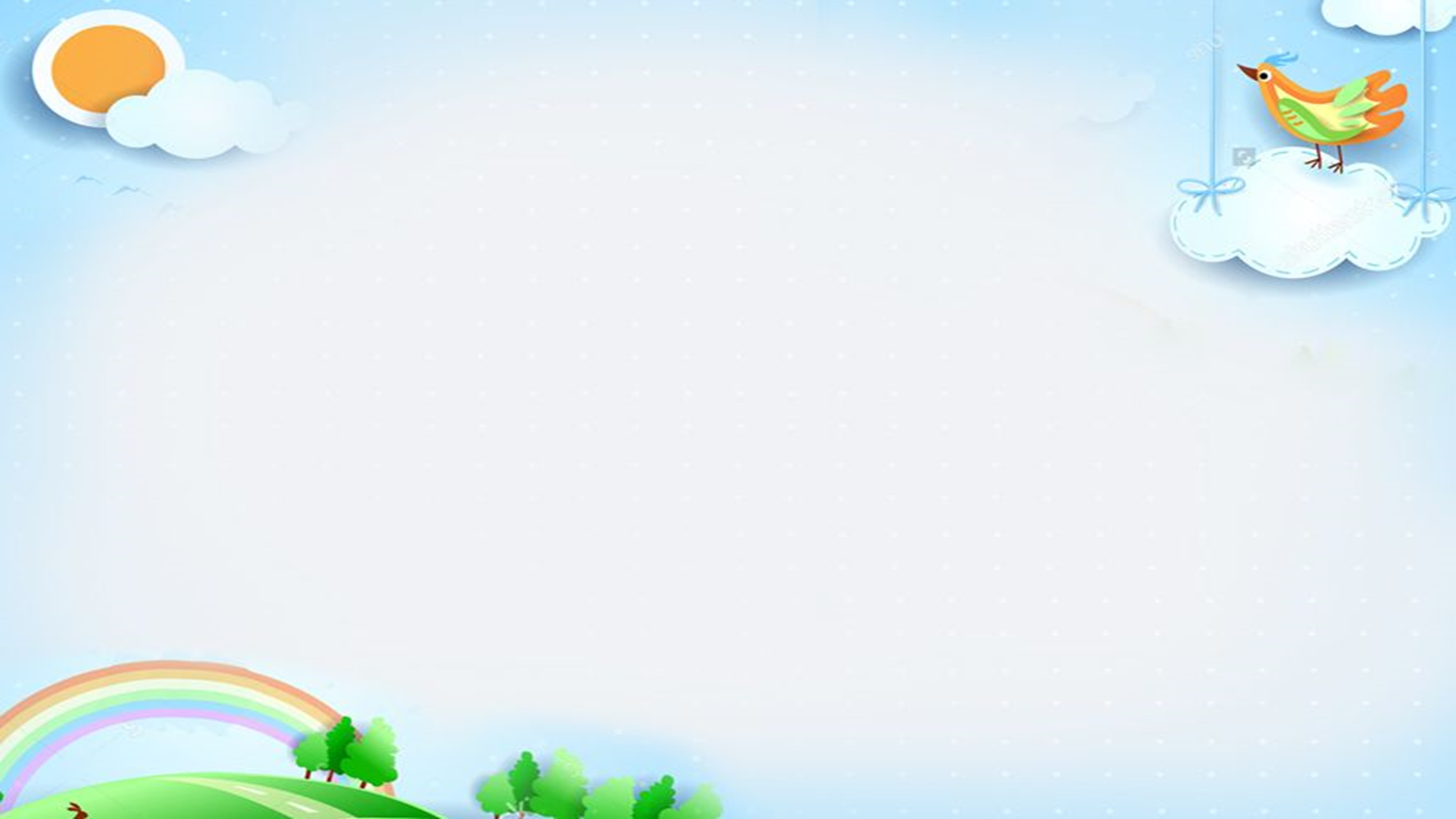 Đây là một hoạt động thường diễn ra thứ hai đầu tuần
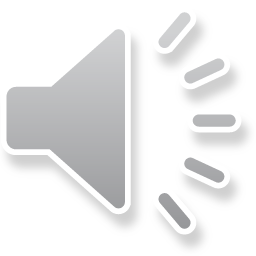 Chào cờ
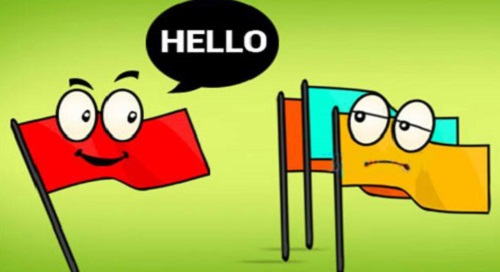 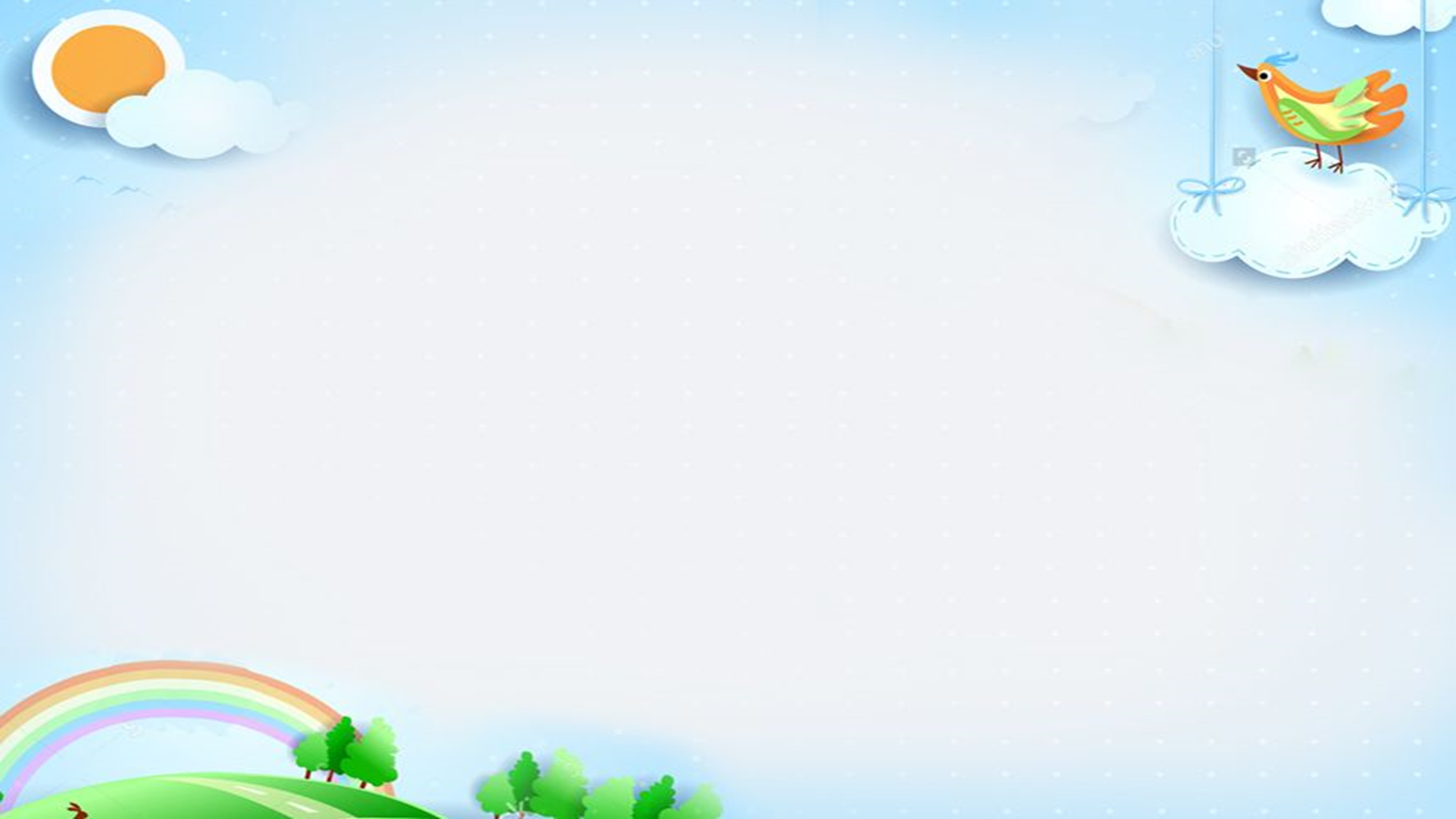 1. Chơi trò chơi “Đuổi hình bắt chữ”
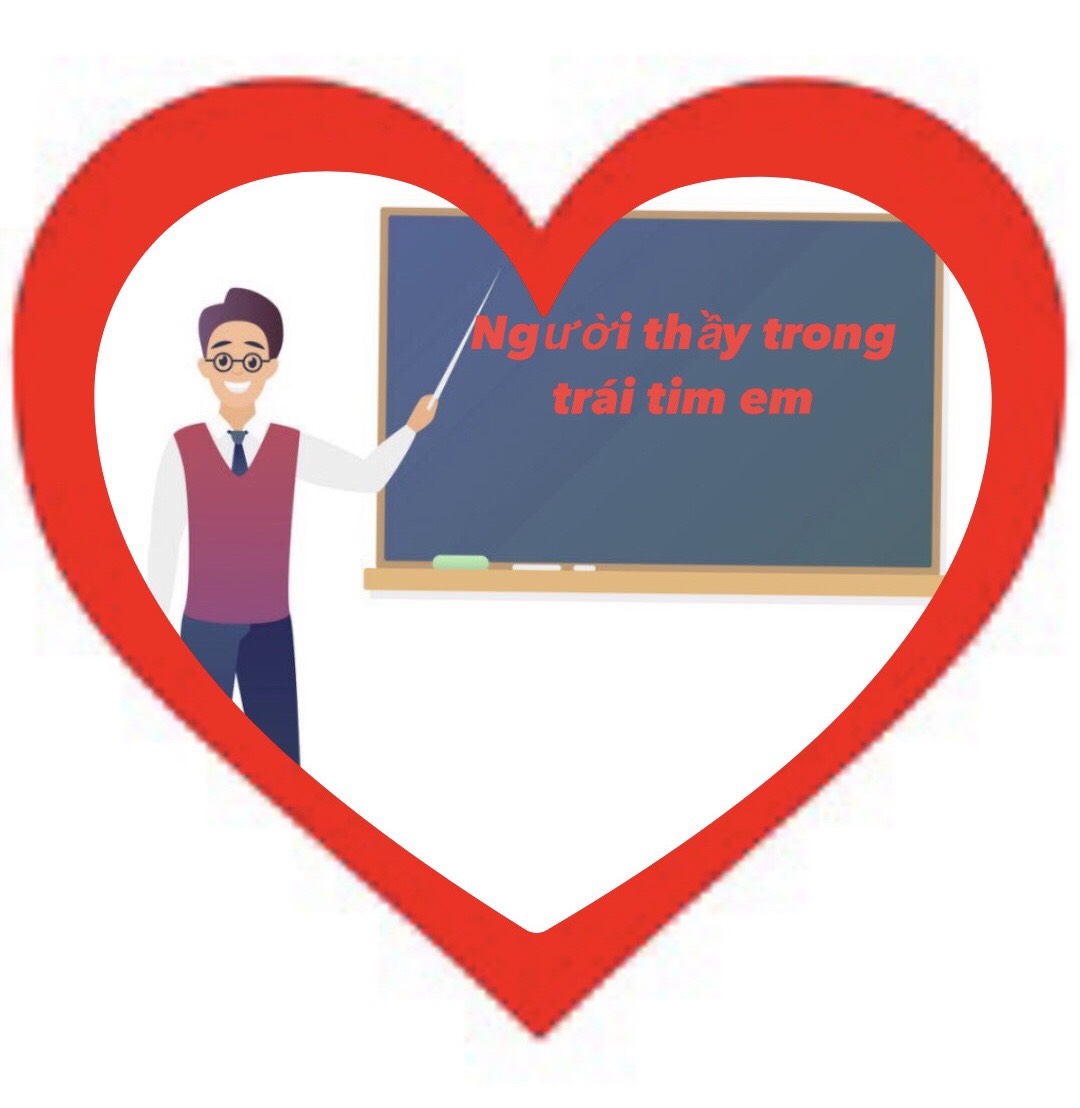 2
1
3
6
4
5
Đây là đồ vật để báo hiệu giờ vào lớp, giờ ra chơi
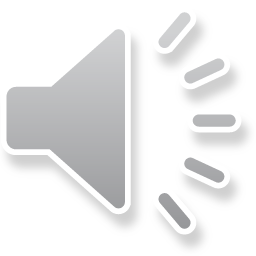 +
Trống trường
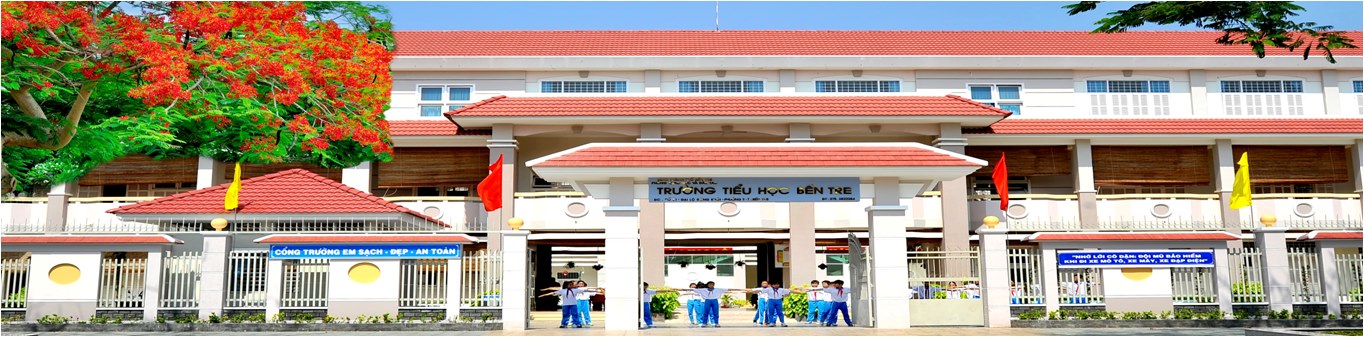 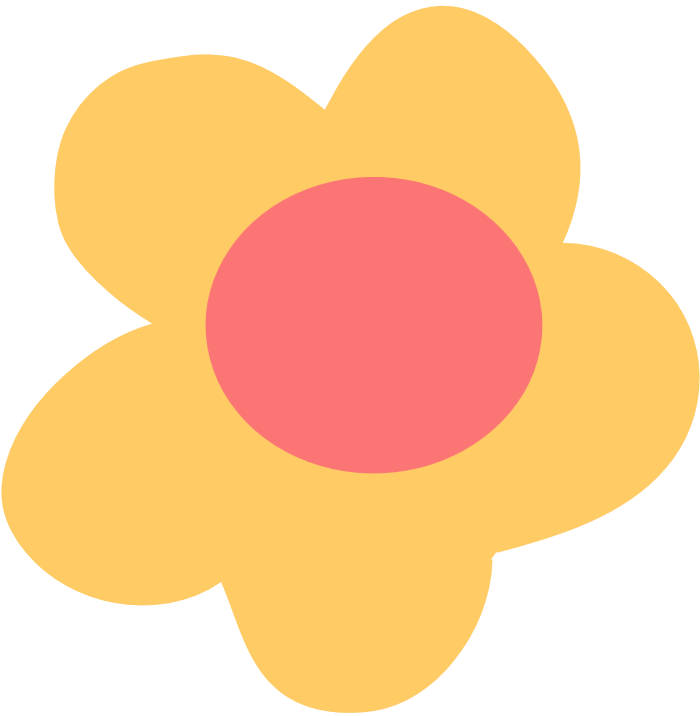 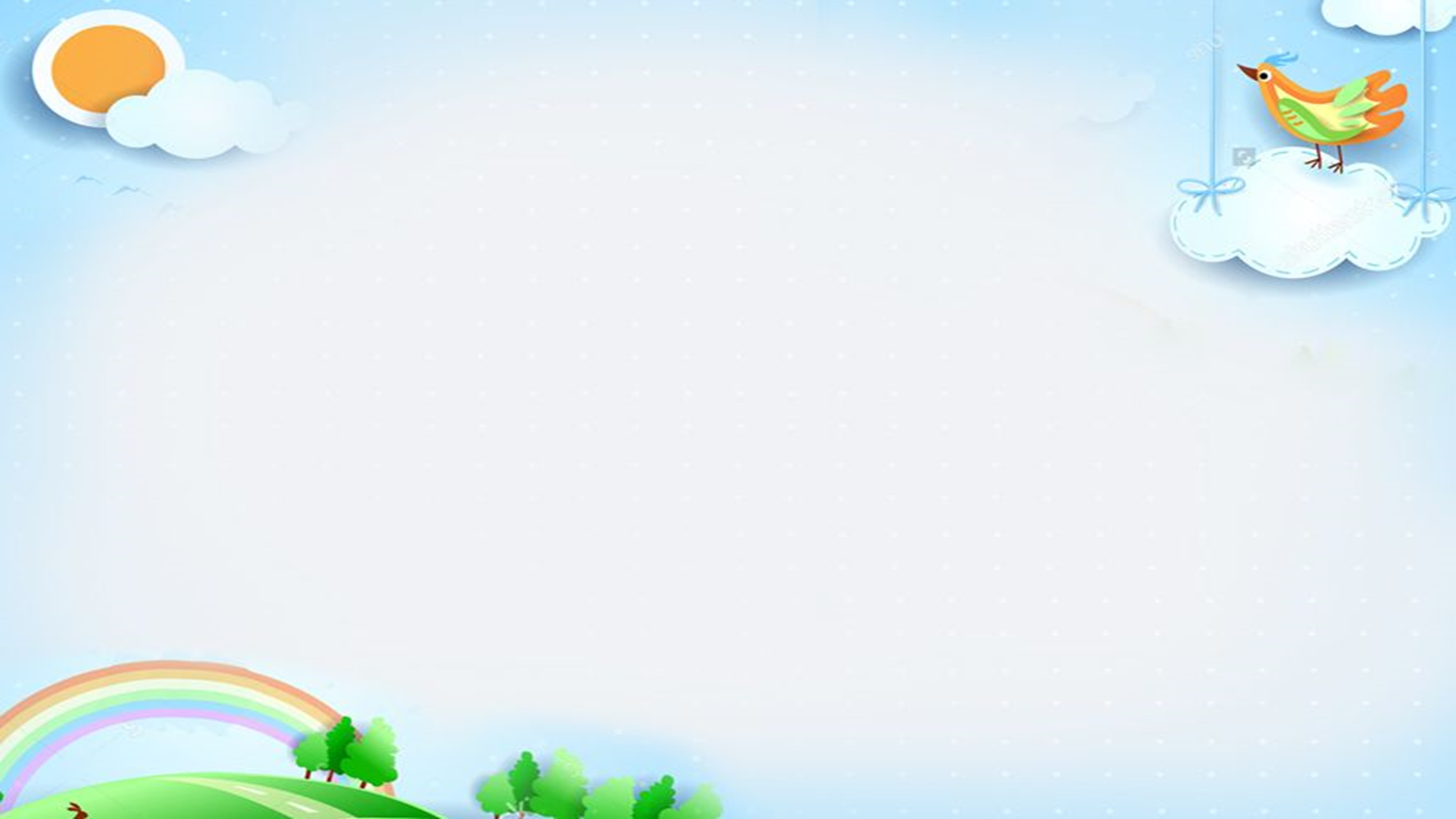 1. Chơi trò chơi “Đuổi hình bắt chữ”
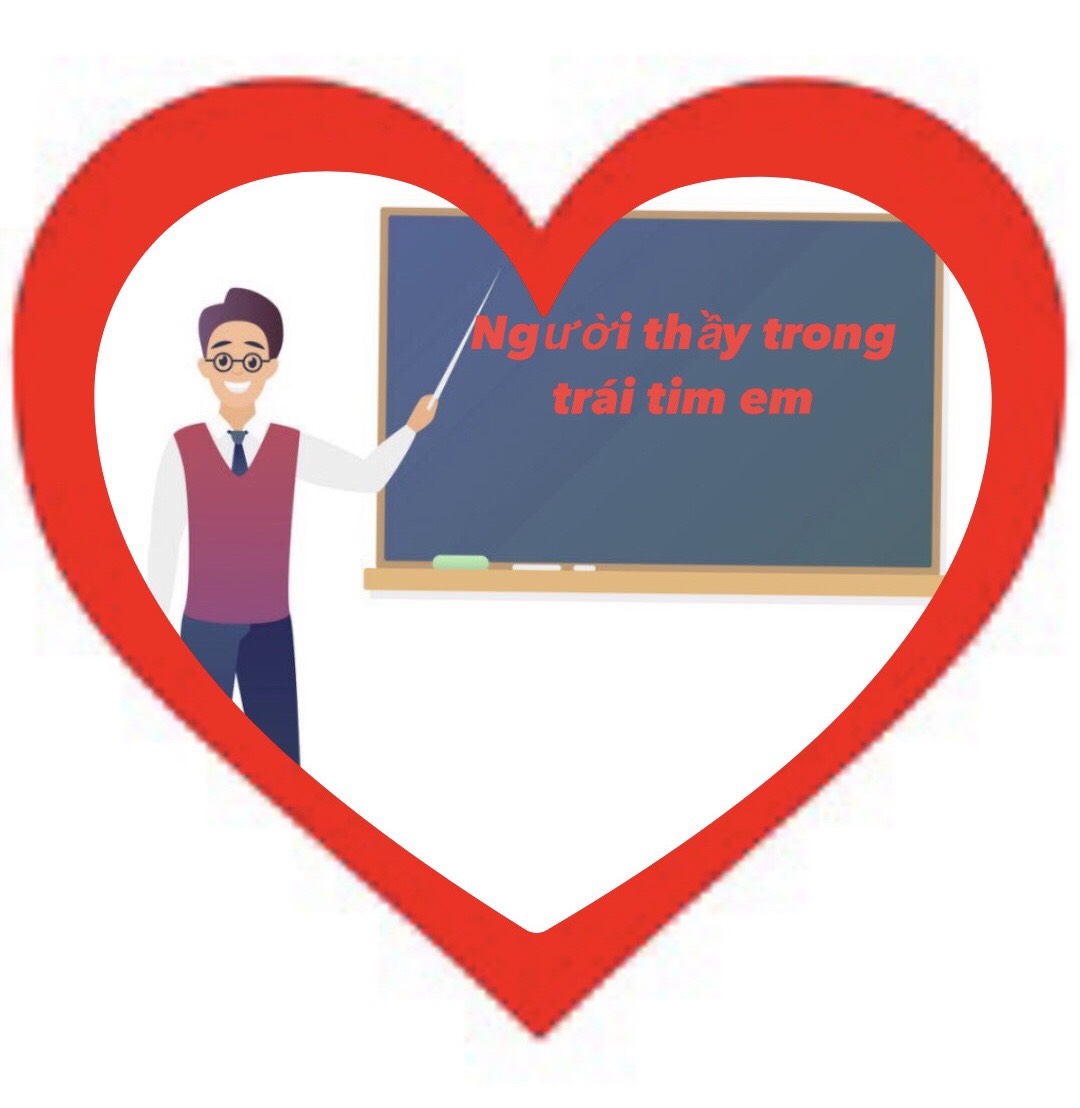 2
1
3
6
4
5
Đây là một câu tục ngữ
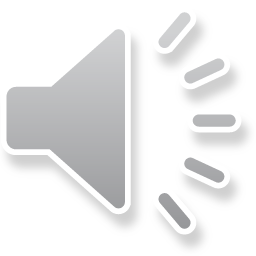 Uống nước 
nhớ nguồn
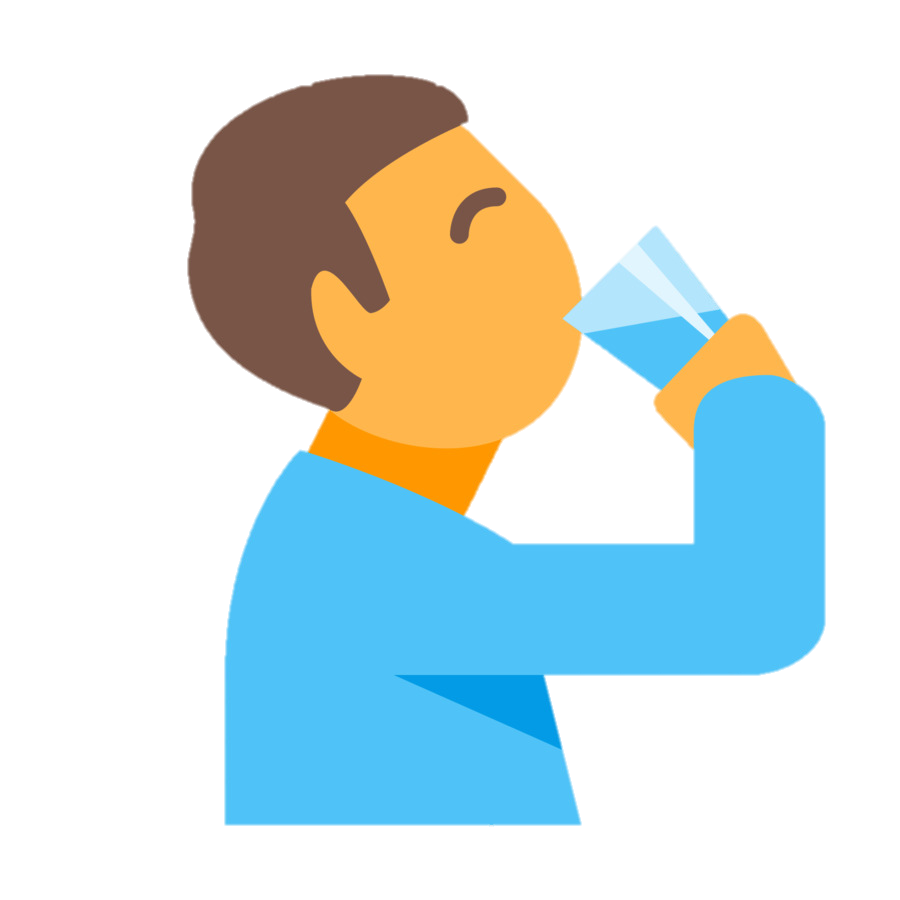 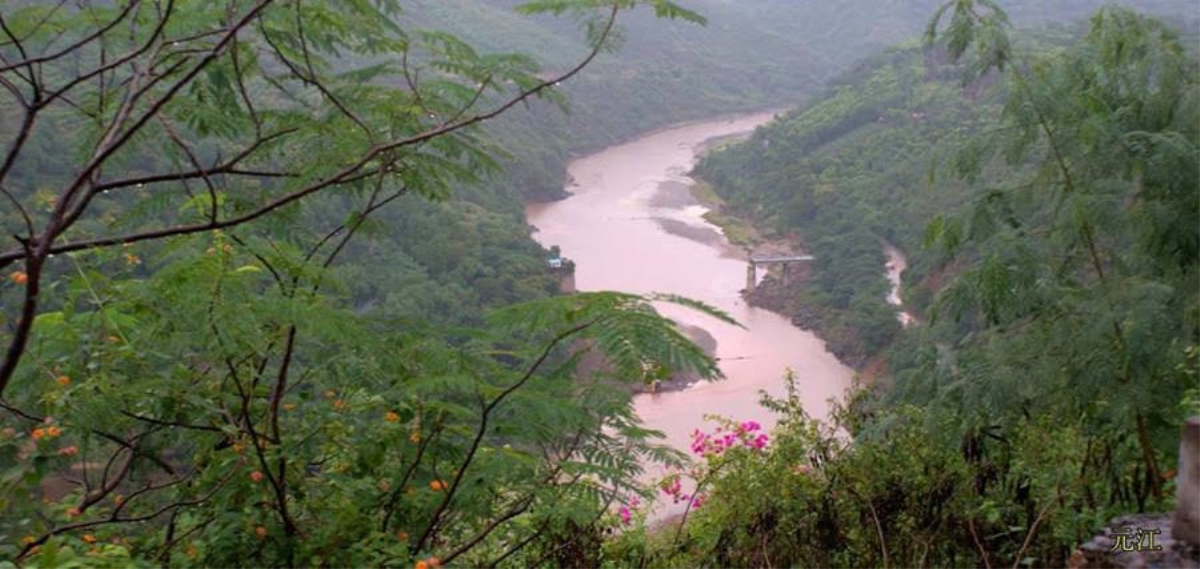 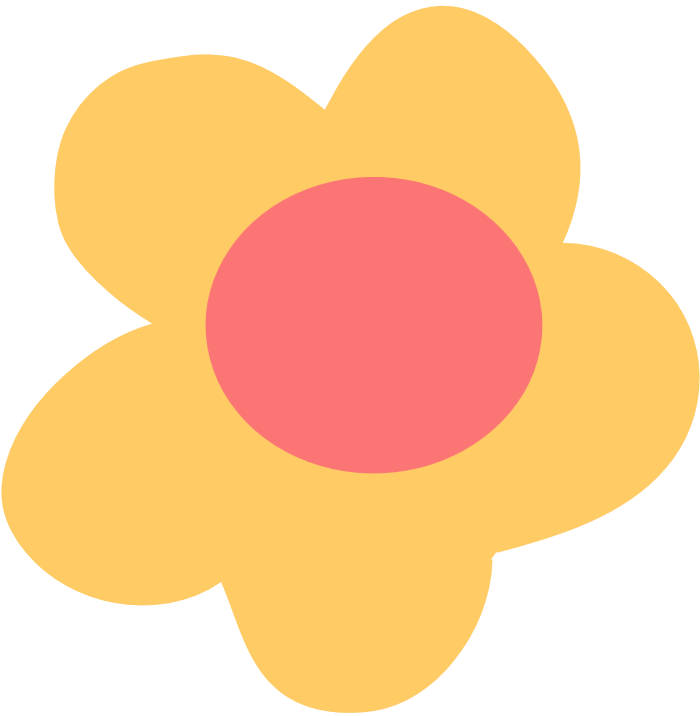 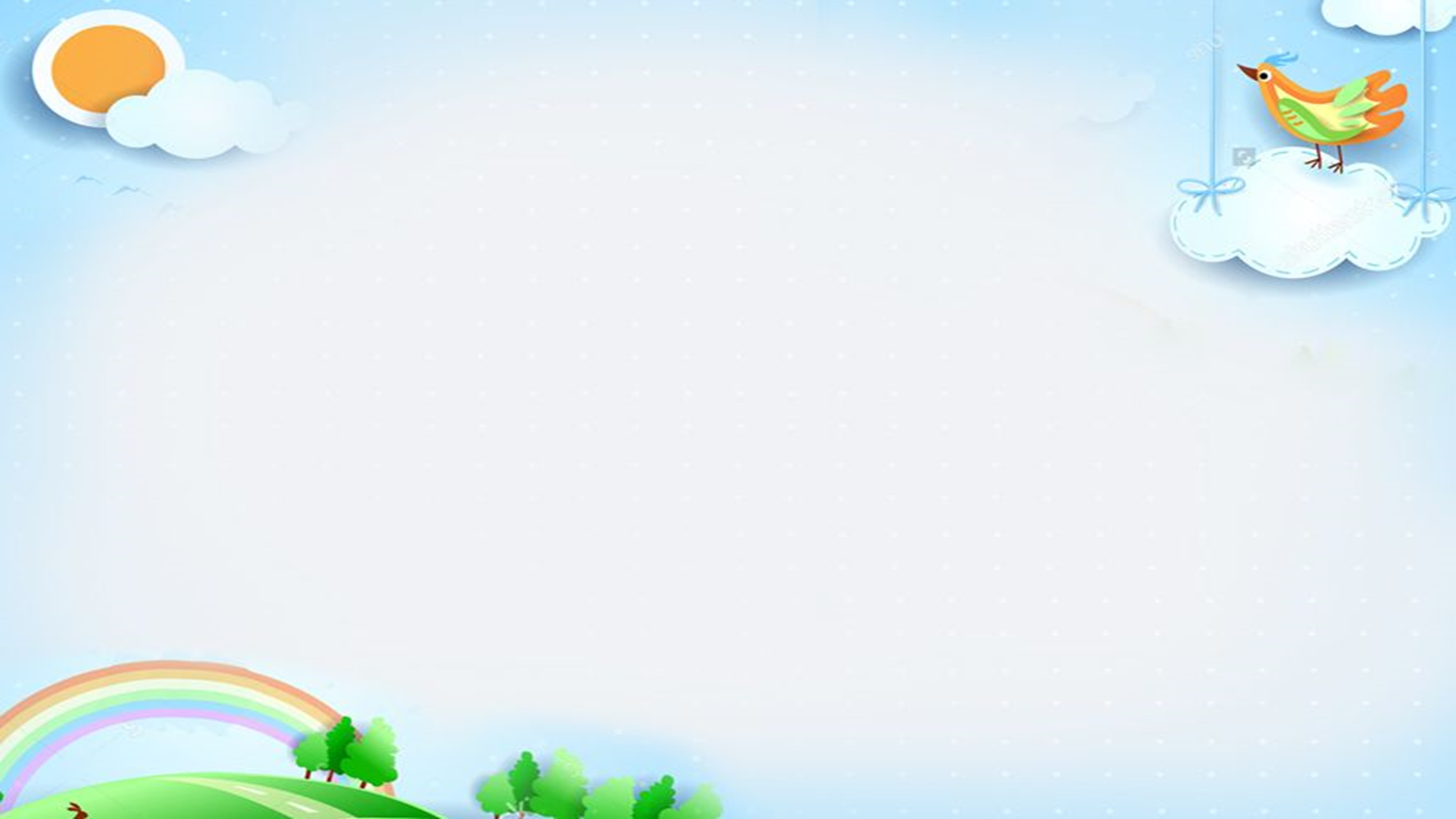 1. Chơi trò chơi “Đuổi hình bắt chữ”
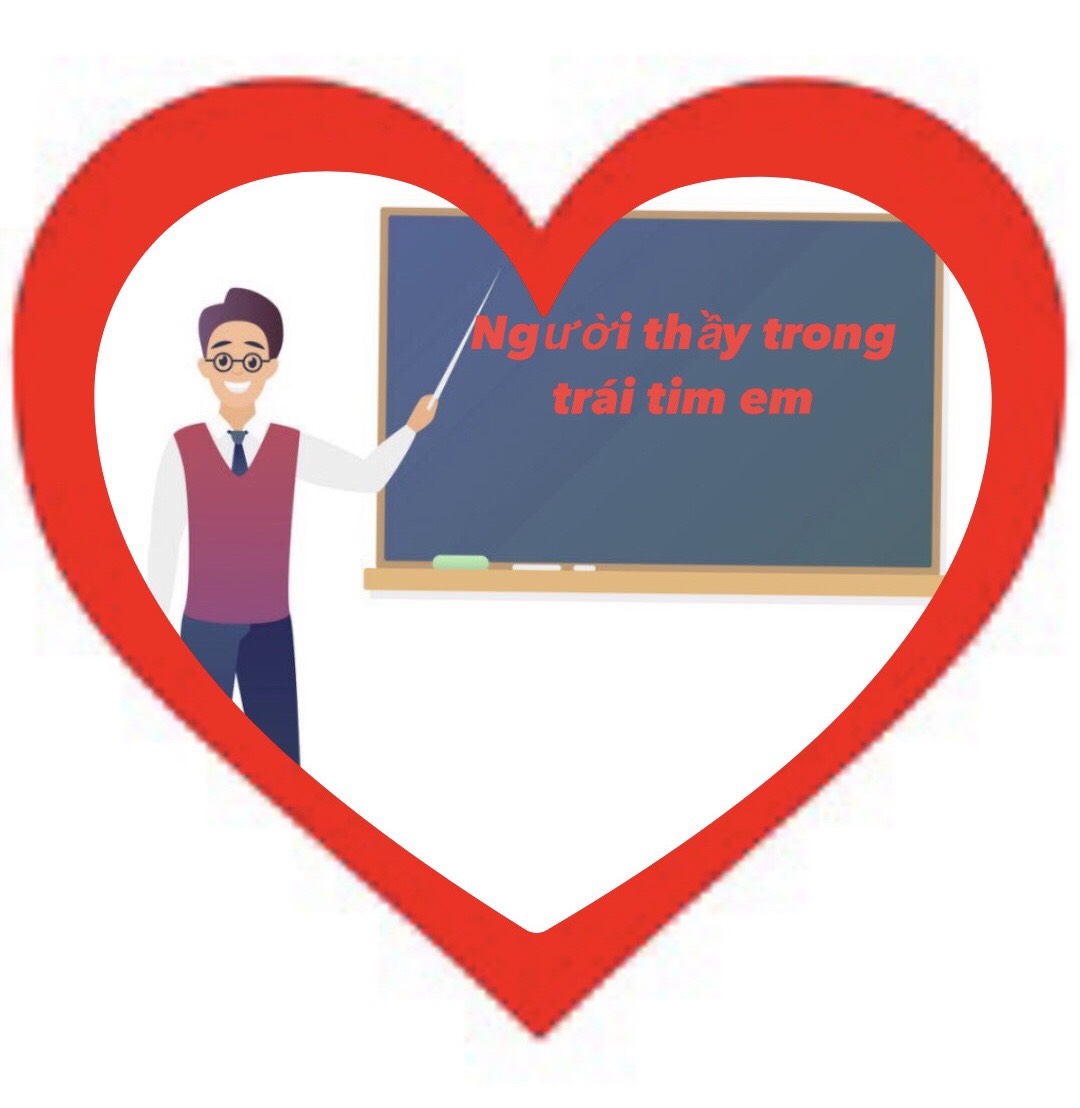 2
1
3
6
4
5
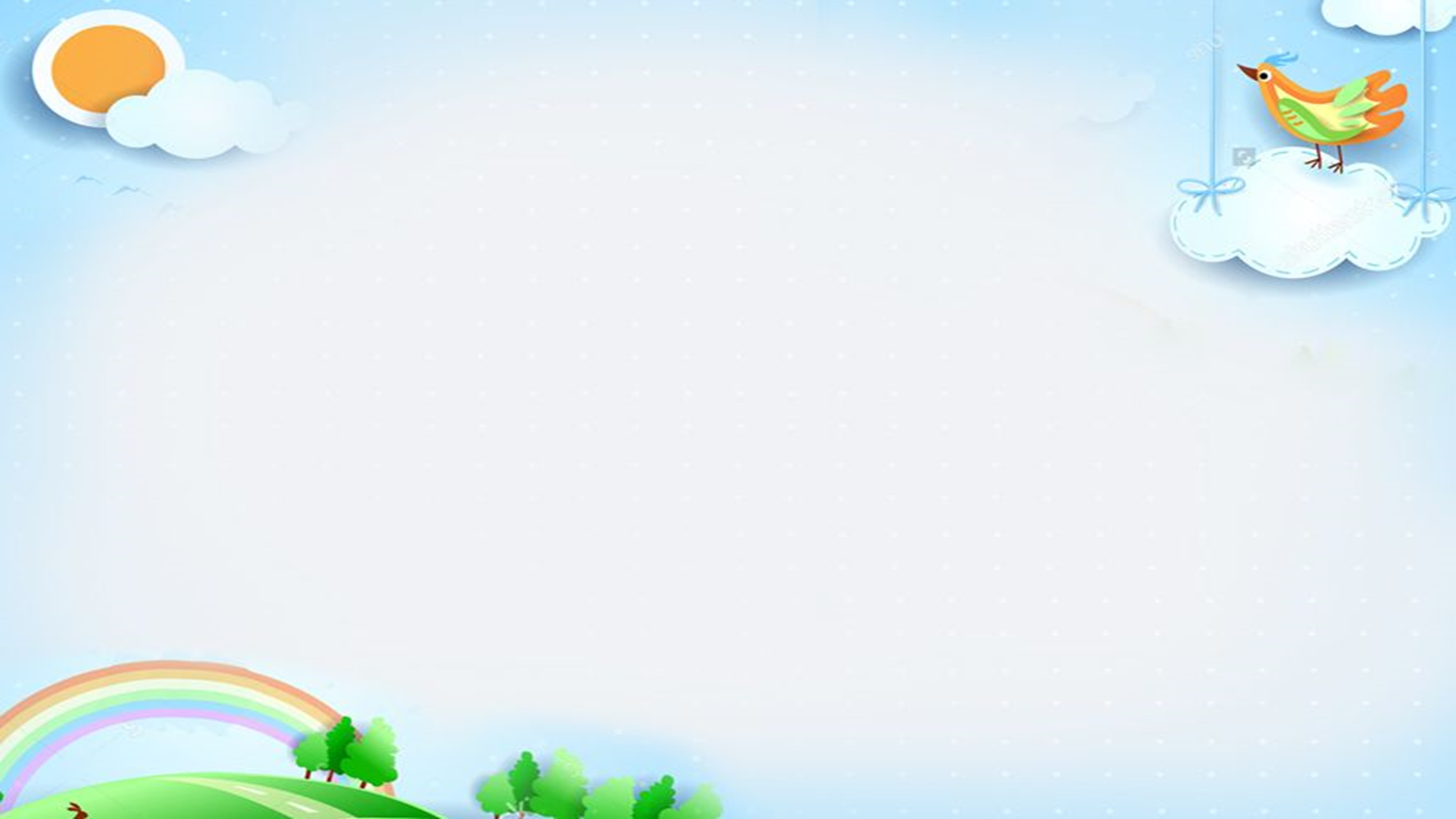 1. Chơi trò chơi “Đuổi hình bắt chữ”
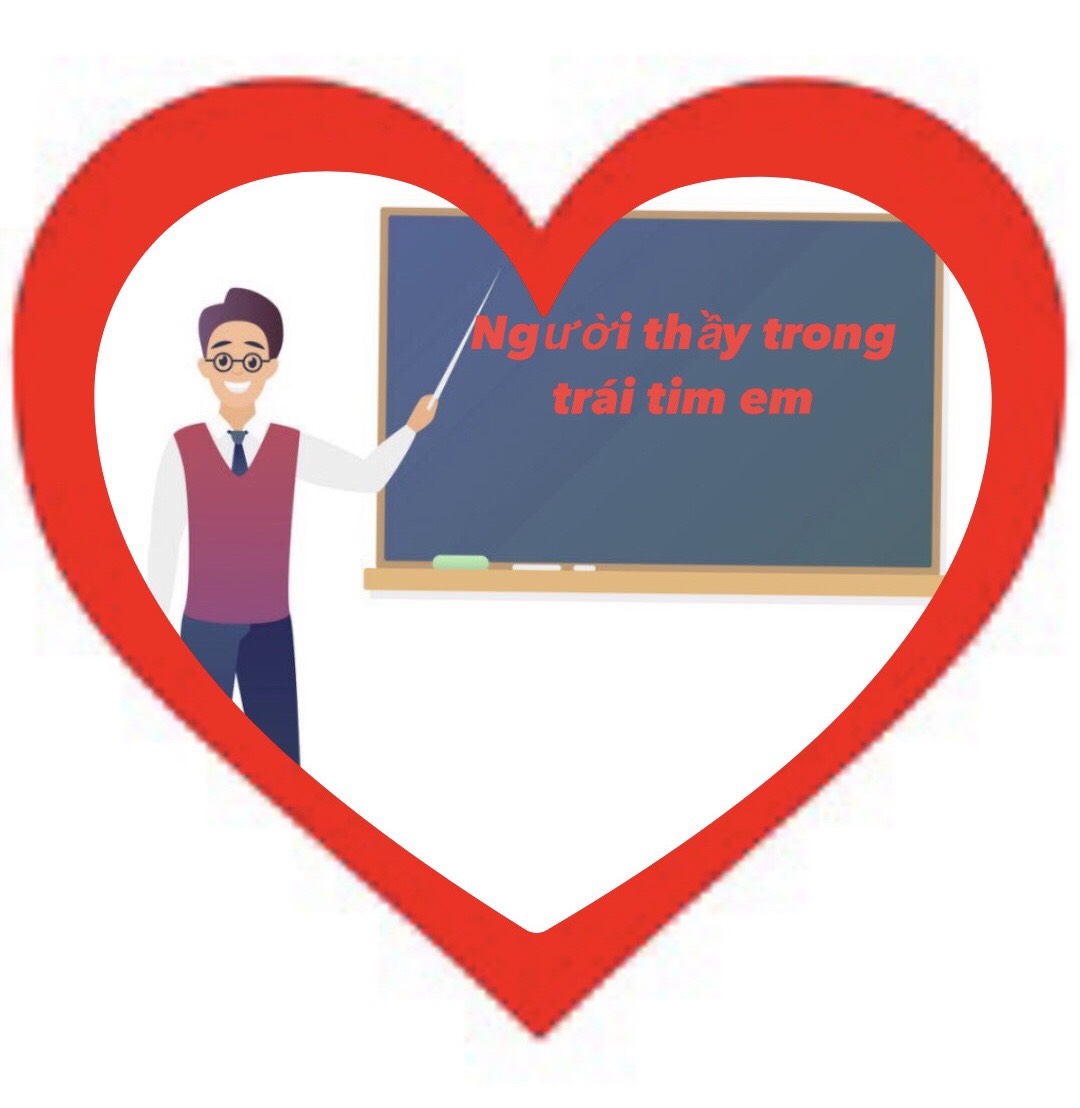 2
1
3
Người thầy 
trong trái tim em
6
4
5